KIRKAĞAÇ KAYMAKAMLIĞI BRİFİNGİ
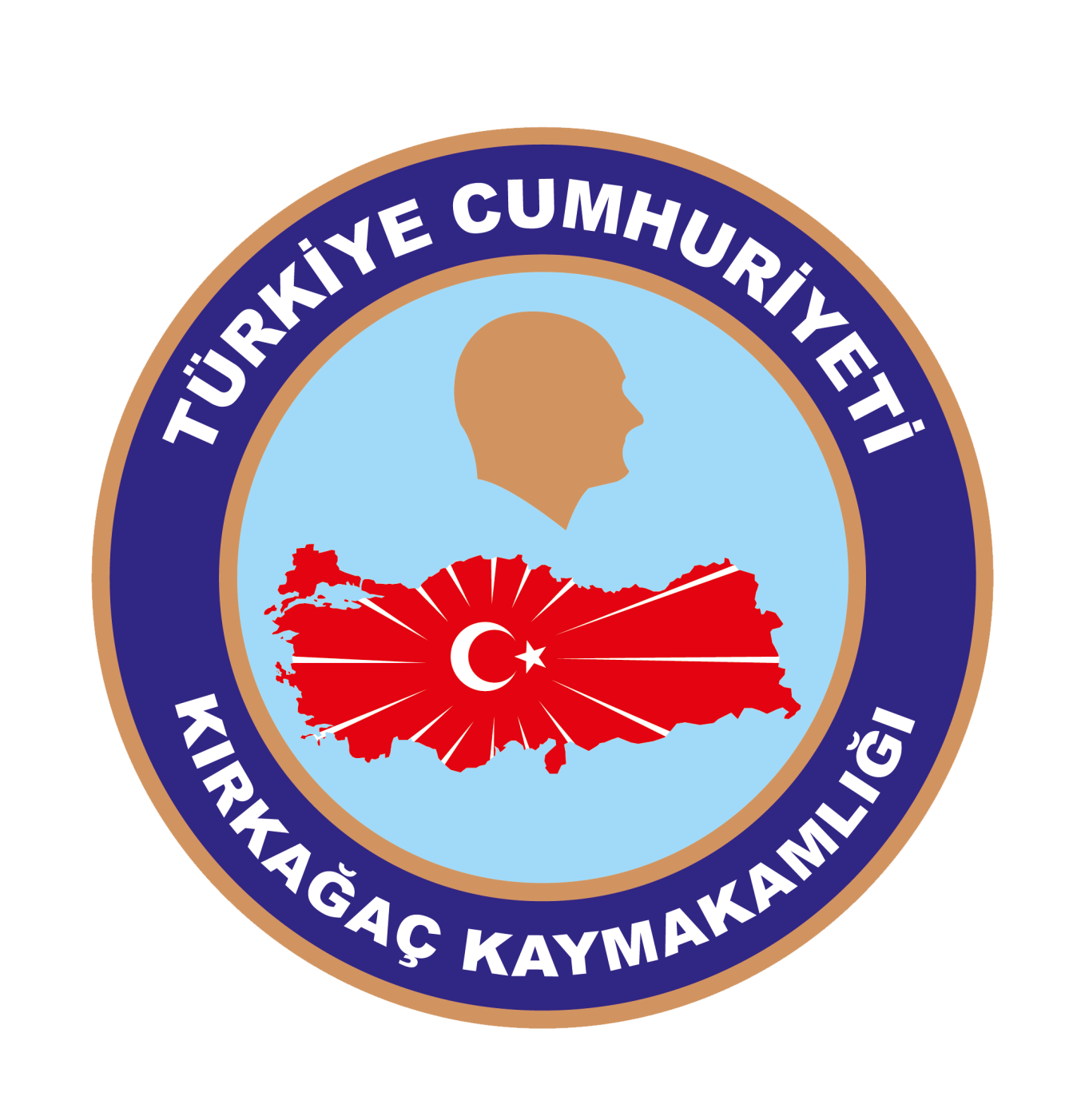 2019/Ocak
SUNUM
İLÇEMİZ HAKKINDA
KAYMAKAMLIK
EĞİTİM
SAĞLIK
GIDA, TARIM VE HAYVANCILIK
EMNİYET VE ASAYİŞ
BELEDİYE HİZMETLERİ
KÜLTÜR VE TURİZM
NÜFUS
VERGİ DAİRESİ VE MAL MÜDÜRLÜĞÜ
MÜFTÜLÜK 
ORMAN İŞLETME ŞEFLİĞİ
6. JANDARMA KOMANDO EĞİTİM ALAY KOMUTANLIĞI
SOSYAL YARDIMLAŞMA VE DAYANIŞMA VAKFI
SOSYAL GÜVENLİK MERKEZİ
TAPU VE KADASTRO
İLÇEMİZ HAKKINDA
İlçemiz; Osmanlı Devletinin idari yapılanmasında, 1326 yılında kurulan Anadolu Beylerbeyliğine bağlı, devletin ilk kurulan sancaklarından olan Bursa merkezli Hüdavendigar Sancağının Tarhala Kazası (bugünkü Soma Darkale) bünyesinde yer almıştır.	 
1530 yılına kadar 94 vergi nüfusu olduğu, köy statüsünün  devam ettiği görülmektedir.. 
Yunan işgalinden kurtuluş tarihi 12 Eylül 1922’dir. 
Kırkağaç Manisa’nın 79 km. kuzeyinde, Çamlıca (Seyhan) dağının eteklerinde yer almaktadır. 
Yüzölçümü 543 Km2 dir. İlçe Merkezinin denizden yüksekliği 180 metredir.
Ortalama yıllık sıcaklık 14 derece ile 16,5 derece arasındadır.
Kırkağaç İlçesi, 42716 nüfus ve 15 adet merkez, 32 kırsal olmak üzere, 47 adet mahalleden oluşmaktadır.
İLÇEMİZ HAKKINDA
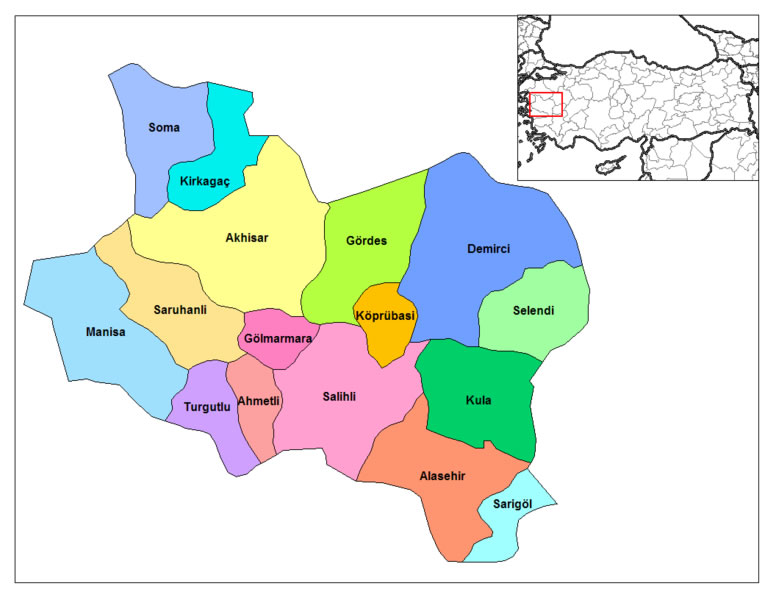 Kırkağaç Manisa’nın 79 km. kuzeyinde, Çamlıca (Seyhan) dağının eteklerinde 27. doğu boylamı ile 39. Kuzey enlemi arasında yer almaktadır. Yüzölçümü 543 Km2 dir. Batıda Soma, Kuzeyde Balıkesir Merkez, Savaştepe ve Sındırgı, Doğu ve Güneyde  Akhisar İlçesi ile komşudur.
KAYMAKAMLIK
Kaymakamlığımız, Yeni Mahalle 55 Sk. No:13 adresinde, Hükümet Konağının 2. Katında hizmet vermektedir. 

PERSONEL  DURUMU

Kaymakamlığımızda; 1 Yazı İşleri Müdürü, 1 Araştırmacı (Geçici Görevli), 1 Bilgisayar İşletmeni, 3 Veri Hazırlama ve Kontrol İşletmeni,  2 İşçi, 1 İdari Destek Görevlisi personel olmak üzere 9 personel görev yapmaktadır. 

ARAÇ DURUMU

Kaymakamlığımız hizmetinde kullanılan; 1 adet Renault Fluence (Makam Aracı), 1 adet Renault Megane, 1 adet Valkswagen Caravelle,  1 adet Ford Connect marka araç bulunmaktadır.
EĞİTİM
İlçemizde eğitim anlamında; Celal Bayar Üniversitesine bağlı Kırkağaç Meslek Yüksek Okulu, Yüksek Öğrenim Kredi ve Yurtlar Kurumuna bağlı Yurt Müdürlüğü ve İlçe Milli Eğitim Müdürlüğü ile hizmet verilmektedir.
EĞİTİM (Kırkağaç Meslek Yüksekokul Müdürlüğü)
Manisa Celal Bayar Üniversitesi Kırkağaç Meslek Yüksekokulu, 03/10/1994 tarihinde kurulmuştur. 1994-1995 öğretim yılında faaliyete geçen Meslek Yüksekokulumuzda Bilgisayar Programcılığı, Muhasebe ve Vergi Uygulamaları, Lojistik ve Sosyal Güvenlik Programları ile ülkemizin bu alanlardaki eleman ihtiyacının karşılaması amaçlanmıştır. 

 2010-2011 Öğretim Yılında Lojistik Programı (Örgün ve İkinci Öğretim), 2015-2016 Öğretim Yılından itibaren Sosyal Güvenlik Programı (Örgün Öğretim), 2017-2018 Öğretim Yılında ise Sosyal Güvenlik Programı (İkinci Öğretim) açılarak öğrenci alımına başlanmıştır. 

BİNA DURUMU

2008 yılında 45.145 metrekare alana sahip olan Tekel Binaları Meslek Yüksekokulumuza verilmiş olup bu binalarda tadilatlar yapılarak 7 derslik, 5 laboratuar, 2 amfi  oluşturulmuştur. Ayrıca akademik ve idari personel için çalışma odaları, öğrencilerimiz için kütüphane, kantin, yemekhane, kapalı spor salonu, futbol sahası, konferans ve toplantı salonu oluşturulmuştur.
EĞİTİM (Kırkağaç Meslek Yüksekokul Müdürlüğü)
PERSONEL DURUMU

1 Dr. Öğr. Üyesi, 15 Öğretim Görevlisi, 4 Öğretim Elemanı (Görevlendirme) olmak üzere toplam 20 Akademik Personel bulunmaktadır.
Akademik personellerin yanı sıra; 8 Memur, 3 Tekniker, 1 Teknisyen, 1 Hizmetli, 3 İşçi, 4 4/B Sözleşmeli Personel, 5 Güvenlik Görevlisi olmak üzere toplam 25 adet İdari Personel bulunmaktadır.

ÖĞRENCİ SAYISI

Yüksekokulda; Muhasebe ve Vergi Uygulamaları Programı Bölümünde 137, Lojistik Programı Bölümünde 263, Sosyal Güvenlik Programı Bölümünde 246, Bilgisayar Programcılığı Bölümünde 209 öğrenci olmak üzere toplam 855 öğrenci eğitim görmektedir. 618 Öğrenci Örgün Öğretimde, 237 Öğrenci İkinci Öğretim olarak eğitim görmektedir.
EĞİTİM (Yüksek Öğretim Kredi ve Yurtlar Kurumu)
Yüksek Öğretim Kredi ve Yurtlar Kurumu 12.214,13 metre kare yüzölçümü taşınmaz olup, Yüksek Öğrenim Kredi ve Yurtlar Kurumu Genel Müdürlüğüne tahsisi sağlanmıştır. 

BİNA DURUMU

  Yurt binası 302 öğrenci kapasitesine sahip olup; 187 kız, 115 erkek öğrenciyi barındıracak şekilde 2 blok halinde inşa edilmiştir. Toplam 106 odaya sahip olan yurtta, her katta tek kişilik engelli odası mevcuttur.  Şu an itibariyle 113 erkek, 157 kız öğrenci barınmaktadır.
 Yurt binamız 7 katlı olup; zemin katında yemekhane, kantin, idare odaları, güvenlik odası, ütü odası, toplantı salonu, mescit, arşiv, bayan nöbet odası mevcuttur. Zemin katın altında sığınak, kazan dairesi, çamaşırhane, soğuk hava deposu, merkezi çamaşırhane bulunmaktadır. Ayrıca valiz odaları, mescid ve etüt odaları da her iki blok içinde bulunmaktadır.

PERSONEL DURUMU

 İlçemiz Yüksek Öğretim Kredi ve Yurtlar Kurumunda 1 Müdür, 6 Memur, 15 Güvenlik Görevlisi, 12 Temizlik Personeli, 5 İklimlendirme Görevlisi, 1 Teknisyen Yardımcısı olmak üzere 40 personel hizmet vermektedir.
EĞİTİM (Yüksek Öğretim Kredi ve Yurtlar Kurumu)
PLANLANAN PROJELER

 Yurt binasının arka bölümünde bulunan 36x54x11 metre yüksekliğe sahip 1944 metre karelik kapalı alanın sosyal, kültürel ve sportif faaliyetlerin uygulanabileceği çok amaçlı salon yapım işi,
Yurt bahçesinde öğrencilerin sportif faaliyetlerini yapabilecekleri spor alanlarının oluşturulması,
Yurt bahçesinde öğrenciler için kamelya şeklinde oturma alanlarının oluşturulması planlanmaktadır.

İHTİYAÇLAR

 Hizmet Aracı
 Ön bahçe aydınlatmasının arttırılması
Arka bahçe zemininin parke taşı ile kaplanması
EĞİTİM (İlçe Milli Eğitim Müdürlüğü)
İlçe Milli Eğitim Müdürlüğü Hükümet Konağı 3.katındaki yerinde çalışmalarını sürdürmektedir.

İlçe Milli Eğitim Müdürlüğü tarafından İlçemizde 6448 öğrenciye eğitim ve öğretim verilmektedir. İlçemizde;

-Okul Öncesi Eğitim Kurumu: 1 Lise bünyesinde, 12 İlkokul ve Ortaokul bünyesinde, 2 bağımsız anaokulu olmak üzere toplam 15 anasınıfı bulunmaktadır. Bu okullarımızda 27 adet derslikte 527 öğrenciye eğitim verilmektedir. Derslik başına düşen öğrenci sayısı 20’ dir.

-İlkokul Kurumları                 : İlçemizde 4 İlkokul,12 Birleştirilmiş Sınıflı İlkokul, 8 İlköğretim Kurumları içerisinde bulunan İlkokul olmak üzere toplam 24 İlkokul bulunmaktadır. Bu okullarımızda; 131 derslikte, 2086 öğrenciye eğitim verilmektedir. Derslik başına düşen öğrenci sayısı 16’ tir.

-Ortaokul Kurumları	 : İlçemizde 4 Ortaokul, 8 İlköğretim Kurumları içerisinde bulunan Ortaokul olmak üzere 12 Ortaokul bulunmaktadır. Bu okullarımızda; 117 derslikte, 2244 öğrenciye eğitim verilmektedir. Derslik başına düşen öğrenci sayısı 19’ dur.

-Lise Kurumları	                : İlçemizde 6 Lise bulunmaktadır. Bu okullarımızda; 106 derslikte, 1591 öğrenciye eğitim verilmektedir. Derslik başına düşen öğrenci sayısı 15’ tir.

-Özel Eğitim Kurumları	: İlçemizde 7 okulda toplam 48 öğrenci özel eğitim almaktadır.
EĞİTİM (İlçe Milli Eğitim Müdürlüğü)
İlçemizde geçici koruma ve uluslar arası koruma kapsamında; 5 okul öncesi, 29 İlkokul öğrencisi olmak üzere toplam 34 Suriye uyruklu öğrenciye eğitim verilmektedir.

YAYGIN EĞİTİM

İlçemizde yaygın eğitim, öğretim kurumu olarak Halk Eğitim Merkezi mevcuttur. Yaygın eğitim kurumlarında 2018/2019 eğitim-öğretim döneminde açılan 23 adet sosyal-kültürel kursa, 702 kursiyer katılmıştır.

Halk Eğitim Merkezi Müdürlüğünün “Çiçekler Meyve Olsun” projesi  Milli Eğitim Bakanlığı Hayat Boyu Öğrenme Genel Müdürlüğü tarafından  seçilen Türkiye genelindeki 193 projeden en yüksek puanı alarak Manisa’ yı en güzel şekilde temsil etmiştir.
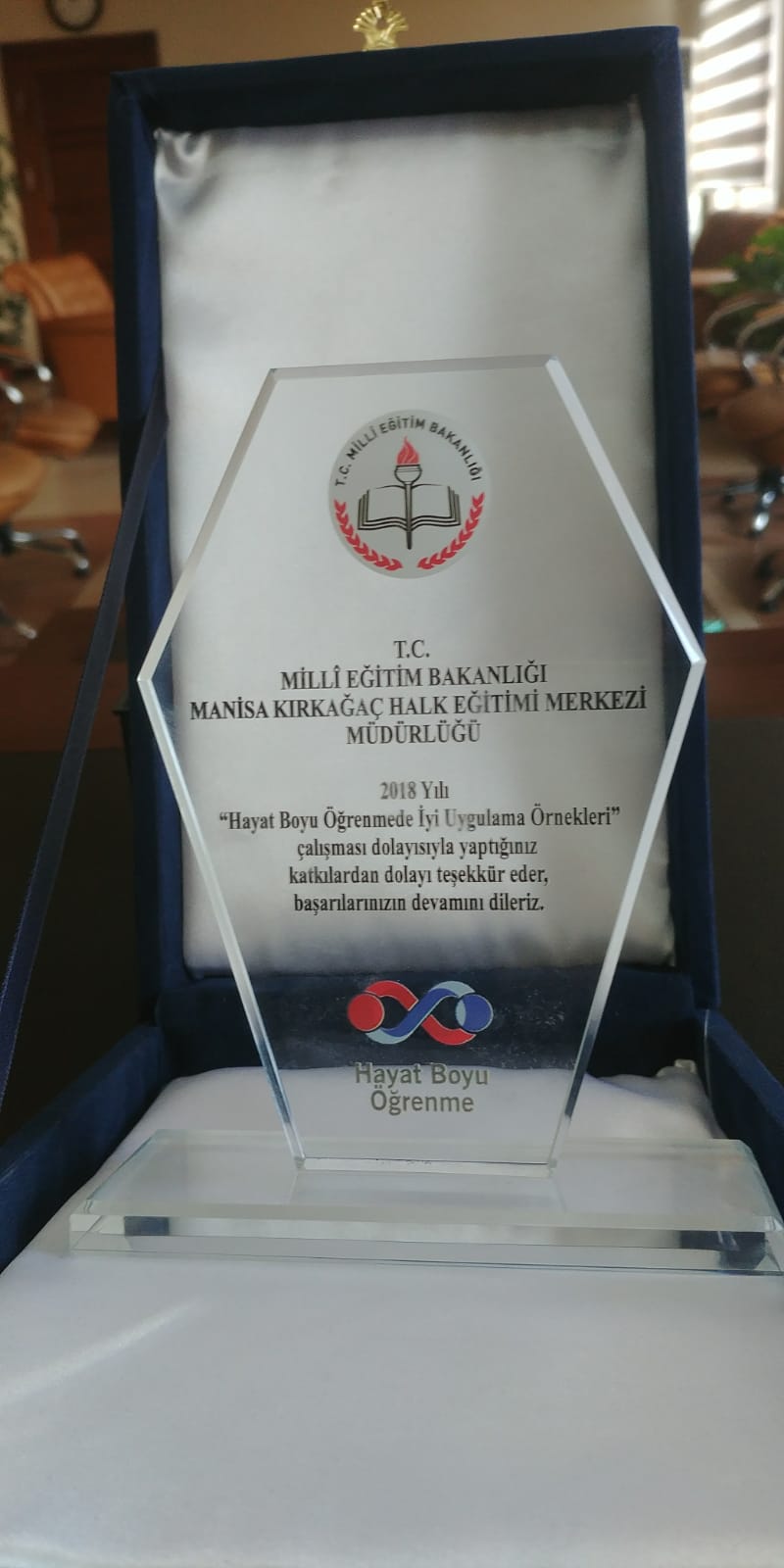 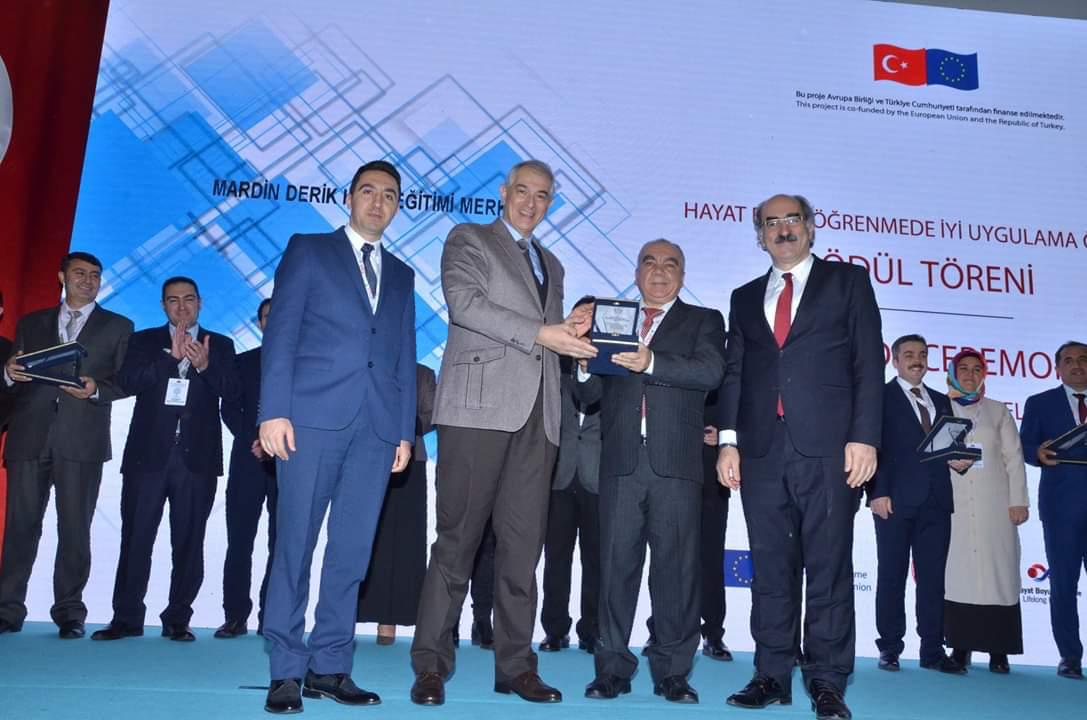 EĞİTİM (İlçe Milli Eğitim Müdürlüğü)
PERSONEL DURUMU

 İlçe Milli Eğitim Müdürlüğünde; 1 İlçe Milli Eğitim Müdürü, 2 Milli Eğitim Şube Müdürü, 5 adet (1 Şef İlçe Halk Kütüphane Müdürlüğünde geçici görevli olarak görev yapmaktadır.)  2 Veri Hazırlama ve Kontrol İşletmeni, 3 Şoför, 1 Teknisyen, 1 4/B’ li Personel, 521 Öğretmen görev yapmaktadır.

İNŞAAT VE EMLAK DURUMU

İlçemizde 2018 Yatırım Planına alınan Edip Bayat İlkokulu bahçesine 24 derslikli İlkokul yapılması planlanmıştır.
İlçemizde Bostancı İlkokulu 2019 Yatırım Planına alındığı bildirilmiştir. (4 derslik)
İlçemizde 200 öğrenci kapasiteli öğrenci yurdu yapılması için teklif yapılmış cevap beklenmektedir.
SAĞLIK (İlçe Sağlık Müdürlüğü)
İlimiz genelinde 01.01.2008 tarihinden itibaren Aile Hekimliği uygulamasına geçilmiştir. Bu nedenle Sağlık Ocakları kapatılarak yerine Aile Sağlığı Merkezleri açılmış ve Sağlık Grup Başkanlığı önce Toplum Sağlığı Merkezi’ne daha sonra da 694 sayılı Kanun Hükmünde Kararname ile 29.09.2017 tarihinde İlçe Sağlık Müdürlüğü’ne dönüştürülmüştür. Kurumumuz 2000 yılından itibaren eski Zirai Donatım Müdürlüğünden devralınan 2 katlı binanın üst katında hizmet vermeye başlamıştır.
 İlçe Sağlık Müdürlüğü; bölgesinde yaşayan kişilerin ve toplumun sağlık hizmetlerini organize eden, toplumun koruyucu hekimlik hizmetlerini sunan, birinci basamak sağlık hizmeti veren kurumların kendi arasında ve diğer kurumlar arasında eşgüdümünü sağlayan, idari hizmetler ile sağlık eğitimi ve denetim faaliyetlerini yürüten sağlık merkezidir. 
 İlçe Sağlık Müdürlüğü bünyesinde; Çevre Sağlığı Birimi, Tütün Birimi, Bulaşıcı Olan Hastalıklar Birimi,Bulaşıcı Olmayan Hastalıklar Birimi, Eğitim, Kanser Tarama (KETEM) Birimi, Koruyucu Ağız Diş Sağlığı Hizmetleri Birimi, Engelli Evde Bakım Birimi, AÇSAP Birimi bulunmaktadır.

PERSONEL DURUMU

İlçe Sağlık Müdürlüğünde; 15 Hekim (12 Aile Hekimi), 12 Sözleşmeli Aile Sağlığı Personeli,  7 Hemşire (3 Vekaleten), 7 Ebe, 1 ATT, 2 Sağlık Memuru, 2 Çevre Sağlığı Teknisyeni, 1 Tıbbi Sekreter, 4 İdari Destek Görevlisi, 1 İşçi, 1 Hizmetli, 9 Acil Sağlık Hizmetleri İstasyonu personeli olmak üzere toplam 62 personel görev yapmaktadır.
SAĞLIK (İlçe Sağlık Müdürlüğü)
BİNA DURUMU
İlçe Sağlık Müdürlüğü : Tadilat yapıldı ve aktif olarak faaliyettedir.
İlyaslar Sağlık Evi        : Tadilat yapıldı ve aktif olarak faaliyettedir.
Yağmurlu Sağlık Evi    : Tadilat yapıldı ve aktif olarak faaliyettedir.
Musahoca Sağlık Evi   : Mülkiyeti Muhtarlığa ait, tadilat yapıldı, aktif olarak faaliyettedir.
Alacalar Sağlık Evi      : Mülkiyeti Muhtarlığa ait, faaliyette ama standartlara uygun değil.
Halkavlu Sağlık Evi     : Bina kullanılamaz halinde
Bostancı Sağlık Evi      : Mülkiyeti Müftülüğe ait,  bakım yapılması gerekiyor.                 Güvendik Sağlık Evi    : Mülkiyeti Muhtarlığa ait, bakım yapılması gerekiyor. 
Gebeler Sağlık Evi       : Bina durumu faaliyette bulunmaya uygun. 
Bakır Lojmanları          : Binaya bakım yapılması gerekiyor, 4 daire , 1 daire kirada.
Gelenbe Lojmanları     : Bina kullanılamaz halinde, 4  daire
Karakurt Lojmanları    : Bina kullanılmaya uygun, 2 daire 

ARAÇ,MAKİNA VE TEÇHİZAT DURUMU

Kurumumuza ait Ticari Araç cinsinde 2 adet araç bulunmaktadır.

İHTİYAÇ, SORUN VE ÖNERİLER
İlçemizde ikamet eden  yatalak durumda olan hastaların ilçe ve il dışına randevulu sevkleri ve nakilleri için hasta nakil aracına ihtiyaç duyulmaktadır.
İlçe Sağlık Müdürlüğü binasının gerekli fiziki şartları taşımadığı için revizyona veya yeni binaya ihtiyaç duyulmaktadır.
Aile Sağlık Merkezleri ve Sağlık Evlerinin tadilatının yapılması gerekmektedir.
SAĞLIK (İlçe Devlet Hastanesi Yöneticiliği)
Hastanemiz 1957 yılında Sağlık Merkezi olarak hizmet vermeye başlamış, 1992 yılında ek bina yapılarak 25 yatak kapasitesiyle Devlet Hastanesi olarak hizmet vermeye devam etmiş, mevcut yerleşkede 2008 yılında 3 katlı ek hizmet binasının yapımına başlanılmış  2010 yılı mart ayında tamamlanarak hastanemiz 50 yatak kapasitesiyle hizmet vermeye başlamıştır.

PERSONEL DURUMU

Hastanemizde; 2 Genel Cerrahi Uzmanı (1 Hastane Yöneticisi/Başhekim), 1 Üroloji uzmanı,       1 Kulak Burun Boğaz Hastalıkları  Uzmanı, 1 Göz Hastalıkları Uzmanı, 1 Ortopedi ve Travmatoloji Uzmanı, 1 Anestezi  Reanimasyon Uzmanı, 1 Radyoloji Uzmanı, 1 Enfeksiyon Hastalıkları Uzmanı, 1 Çocuk Hastalıkları Uzmanı, 6 Pratisyen Tabip, 4 Diş Tabibi, 2 İç Hastalıkları Uzmanı (toplam 11 Uzman, 4 Pratisyen, 3  Diş Tabibi),  1 Eczacı, 1 İdari ve Mali İşler Müdürü, 1 Sağlık Bakım Hizmetleri Müdürü, 42 Hemşire (1 Ücretsiz izin, 1 Geçici görevde), 11 Ebe, 4 A.T.T. , 6 Anestezi Teknisyeni, 6 Röntgen Teknisyeni, 4 Laboratuar Teknisyeni, 1 Diyetisyen, 1 Sosyal Çalışmacı, 1 Fizyoterapist, 1 Psikolog, 7 Sağlık Memuru, 4 Tıbbi Sekreter, 20 G.İ.H. sınıfı personeli, 6 Güvenlik Personeli, 15 Otomasyon Personeli, 14 Temizlik Personeli, 4 Yemekhane Personeli, 3 Teknik Personel olmak üzere toplam 179 personel hizmet vermektedir.

BİNA  VE TESİS DURUMU

Hastanemiz toplam 6558 m2 arsa alanı üzerine kuruludur. Toplam kapalı Alan 4539 m2 olup üç ayrı bloktan oluşmaktadır. Hastanemiz 60 yatak kapasiteli olup; 2 adet  1 yataklı , 27 adet 2 yataklı ,1 adet 4 yataklı oda ile hizmet vermektedir.50 kişilik yemekhane, 2  adet  toplam da 100 araçlık  açık otopark bulunmaktadır. Ayrıca 1 adet çamaşırhane ,1 adet  2 kişilik morg ile  hizmet verilmektedir. Hastanemizin  bulunduğu  Arsanın Mülkiyeti Kurumumuza ait’tir. Mevcut dışında Bakır mahallesinde 112 m2  lojman bulunmaktadır.
SAĞLIK (İlçe Devlet Hastanesi Yöneticiliği)
ARAÇ,MAKİNA VE TEÇHİZAT DURUMU

- 1 Adet 112 B tipi Ambulans			 3 adet Diş Üniti (Fagi)
- 1 adet Evde Bakım aracı			 1 adet Seyyar Röntgen (Genoray)
- 1 adet Hizmet aracı (Hizmet alımı)		 1 adet Dijital Röntgen Cihazı	
1 adet Evde Bakım aracı (Hizmet alımı)		 3 adet Fototerapi Cihazı 
-1 adet 250 kw Jeneratör (Aksa)	       	     	 4 adet Ultrasonografi Cihazı
-1 adet 190 kw Jeneratör (Güçbir)		
-3 adet Ameliyat Masası  (Bıçakçılar)	     	
-2 adet Laporoskopi Cihazı 	
-1 adet Taş kırma Cihazı (Elmed)	                   		
-1 adet Yeni Doğan İşitme (Gnaotometrıcs)

İHTİYAÇ, SORUN VE ÖNERİLER

Sağlık Tesisimizin mevcut haliyle yetersiz olması, malzeme,ilaç, Tıbbi sarf malzeme depolama alanları, göreve başlayacak olan Hekimlerimizin hasta hareketliliğine bağlı olarak tamamen yetersiz hale geleceği düşünülmektedir.Bu haliyle İlçemize yeni bir Sağlık Tesisi planlanmasına ihtiyaç duyulmaktadır.
GIDA, TARIM VE HAYVANCILIK
Gıda, Tarım ve Hayvancılık İlçe Müdürlüğü Şaireşref Mah. 79 Sk. No:90 adresinde hizmet vermekte olup, 1982 yılında hizmete girmiştir. Bitkisel ve hayvansal üretim ile su ürünleri üretiminin geliştirilmesi, tarım sektörünün geliştirilmesine ve tarım politikalarının oluşturulmasına yönelik yapılan araştırmaları, gıda üretimi, güvenliği ve güvenirliği, kırsal kalkınma, toprak, su kaynakları ve biyo çeşitliliğin korunması, verimli kullanılmasının sağlanması, çiftçinin örgütlenmesi ve bilinçlendirilmesi, tarımsal desteklemelerin etkin bir şekilde yönetilmesi, tarımsal piyasaların düzenlenmesi gibi ana faaliyet konularının gerçekleştirilmesine yönelik çalışmaları; gıda, tarım ve hayvancılığa yönelik belirlenen genel politikaları ve bu sayılanları ilçe düzeyinde uygulamaktır.

PERSONEL  DURUMU

İlçe Tarım ve Orman Müdürlüğünde 1 Müdür Vekili, 5 Veteriner Hekim, 9 Ziraat Mühendisi, 1 Gıda Mühendisi, 3 Mühendis (Tütün Teknolojisi),      6 Tekniker, 7 4/B Sözleşmeli Personel olmak üzere toplam 31 personel görev yapmaktadır.

BİNA, SOSYAL VE YARDIMCI TESİSLERİN DURUMU
İlçe Müdürlüğü binamız 811 m2’lik bir alan üzerinde kurulu bulunmakta olup, 11 oda mevcuttur. Müdürlüğümüzün hemen bitişinde bulunan lojman arşiv deposu olarak kullanılmaktadır. 2004 yılında dairemiz tadilattan geçirilmiştir.
GIDA, TARIM VE HAYVANCILIK
ARAÇ,MAKİNA VE TEÇHİZAT DURUMU

Müdürlüğümüz hizmetlerini yürütmek için 3 adet kiralık aracımız mevcuttur.

İHTİYAÇ,SORUN VE ÖNERİLER

İlçe Müdürlüğümüzün vatandaşlara daha iyi hizmet verebilmesi için mevcut bina ve sistemi yeterli olmamakla birlikte personel durumu da göz önünde bulundurularak yeni bir bina ve planlamaya ihtiyaç vardır.
GIDA, TARIM VE HAYVANCILIK
TARIM VE HAYVANCILIK DESTEKLEMELERİ


GENÇ ÇİFTÇİ PROJESİ


Genç Çiftçi Projesi kapsamına ait bilgiler ;
GIDA, TARIM VE HAYVANCILIK
DİĞER BİLGİLER












İlçemiz  Manisa İlinde arazi büyüklüğü bakımından 12. sırada yer almaktadır.
 İlçemizde; sulu tarım oranı %66’ dır. Tarıma elverişli alanların %54’ ü Meyve (Zeytin), %14’ ü Sebze ve %32’ si tarla olarak kullanılmaktadır.
İlçemizde 2018 yılı içerisinde ekilen bazı ürünlerden; 
-Zeytin : 114.000 (da) ekim alanında toplam 68.400 ton,
-Kavun: 12459 (da) ekim alanında toplam 37.377 ton,
-Mısır   : 26244 (da) ekim alanında toplam 41.990 ton,
-Tütün  : 9.100 (da) ekim alanında toplam 728 ton
-Domates: 9500 (da) ekim alanında toplam 73.000 ton
-Buğday: 12.621 (da) ekim alanında toplam 5.679 ton üretim yapılmaktadır.
GIDA, TARIM VE HAYVANCILIK
ORGANİK TARIM

2017 yılı içerisinde İlçemizde toplam 1617  dekar alan üzerinde 34 çiftçi organik tarım yapmakta olup; bu alanların 1605 dekarlık kısmında zeytin, 12 dekarlık kısmında ise ceviz ekilidir.

İLÇEMİZDE HAYVANSAL VARLIKLAR
GIDA, TARIM VE HAYVANCILIK
GIDA İŞLETMELERİ

İlçemizde toplam 615 adet gıda işletmesi bulunmakta olup, bu işletmelere son 5 yılda yapılan denetim sayıları aşağıdadır.











ZİRAİ-YEM-GÜBRE BAYİ VE TARIMSAL KOOPERATİFLER
GIDA, TARIM VE HAYVANCILIK
TARIM VE HAYVANCILIK DESTEKLEMELERİ


GENÇ ÇİFTÇİ PROJESİ


Genç Çiftçi Projesi kapsamına ait bilgiler ;
EMNİYET VE ASAYİŞ (İlçe Emniyet Müdürlüğü)
İlçemizde Emniyet Teşkilatı 1953 Yılında Emniyet Komiserliği olarak kurulmuş, 1984 yılında Emniyet Amirliğine,1989 yılında Bakanlar Kurulu Kararı ile B Tipi C Standardı İlçe Emniyet Müdürlüğüne  dönüştürülmüş, 3201 Sayılı Emniyet Teşkilatı Kanunu’nun 16.maddesi gereğince, 10.07.2014 tarihli Bakanlık oluru gereğince, Valilik Makamının 24.07.2014 tarihli ve Kaymakamlık Makamının 08.08.2014 tarihli olurları ile İlçe Emniyet Müdürlüğümüz ve alt birimleri yeniden yapılandırılarak faaliyete geçirilmiştir. Yeni Mahalle Atatürk (56) Cad. NO.:113-Kırkağaç adresinde (1) bir adet binada faaliyet göstermektedir. Bir adet Polis Merkezi Amirliği bulunmaktadır.
İlçemiz sınırlarının % 59 u İlçe Emniyet Müdürlüğü sorumluluğundadır.

BİNA DURUMU

İlçe Emniyet Müdürlüğüne ait 1 adet hizmet binası mevcut olup,  giriş katında Polis Merkezi Amirliği ile Trafik Tescil ve Trafik Denetleme Büro Amirliği hizmetleri sunulmakta, ikinci katında ise İlçe Emniyet Müdürlüğü ve bağlı bürolar hizmet vermektedir. Ayrıca İlçe Emniyet Müdürlüğüne ait bir adet 10 dairelik kaloriferli lojman bulunmaktadır.

PERSONEL DURUMU

İlçe Emniyet Müdürlüğünde; 2 Komiser Yardımcısı, 33 Polis , 1 Genel İdari Hizmetler Personeli, 2 adet Teknisyen  Yardımcısı , 2 İşçi olmak üzere 40 personel görev yapmaktadır.
EMNİYET VE ASAYİŞ (İlçe Emniyet Müdürlüğü)
ARAÇ,MAKİNA VE TEÇHİZAT DURUMU
İHTİYAÇ, SORUN VE ÖNERİLER

 İlçe Emniyet Müdürlüğü personel sayısının yetersiz olup; Müdürlüğümüze Personel takviyesi yapılması, olayların önlenmesinde ve hizmetlerde daha etkin ve verimli çalışmanın sağlanarak, daha kaliteli hizmet sunulmasını sağlayacağı değerlendirilmektedir.
EMNİYET VE ASAYİŞ (İlçe Jandarma Komutanlığı)
BİNA, SOSYAL VE YARDIMCI TESİSLERİN DURUMU

Kırkağaç ilçe J.K.lığı hizmet binası taban alanı 384 m./kare olan 4 Katlı modern hizmet binası bulunmaktadır. Bu binada Komutanlık karargahı ile, Merkez J.Krk.K.lığı barınmaktadır. İlçe merkezinde komutanlığımıza ait lojman yoktur, ancak 6’ıncı J.Komando Eğitim Alay Komutanlığı lojmanlarından istifade edilmektedir. Şu an itibariyle 4 personel bu lojmanlardan yararlanmakta, diğer personel ise kirada oturmaktadır.
Gelenbe mahallesinde konuşlanmış bulunan, Gelenbe J.Krk.K.lığı taban alanı 275 m./kare olan 3 katlı hizmet binası ve taban alanı 196 m./kare olan 4 katlı 6 daireli lojman bulunmakta olup, 5 tanesi dolu, bir tanesi boştur.

ARAÇ,MAKİNA VE TEÇHİZAT DURUMU

Komutanlığımızda; 2 Adet  4 kişilik Arazi tipi 4*4, 2 Adet 4 kişilik Ford Connenct ve 2 Adet 6 kişilik Ford Custom olmak üzere, toplam 6 araç bulunmaktadır.  
Silah durumu ise; 27 adet G3 Piyade Tüfeği 35 adet MP-5 Makinalı Tabanca ve 2 adet Tabanca, olmak üzere toplam 64 silah bulunmaktadır. Tüm erbaş ve erler kadro silahı MP–5 Makineli Tabanca ile görev yapmaktadır.

İHTİYAÇ,SORUN VE ÖNERİLER
İlçe Jandarma Komutanlığının personel sayısı yetersiz olup; personel takviyesi yapılması, olayların önlenmesinde ve hizmetlerde daha etkin ve verimli çalışmayı sağlayacaktır.
BELEDİYE HİZMETLERİ
Kırkağaç Belediyesi Şair Eşref Mahallesi, Atatürk Caddesi, 56 Sokak, No:118 adresinde  hizmet vermektedir. 
Belediyemizin kuruluşu, Kırkağaç’ ın İlçe teşkilatına kavuştuğu yıl olan 1861 yılına dayanmaktadır. 

PERSONEL DURUMU

İlçe Belediyesinde; 29 Memur, 7 işçi, 12 sözleşmeli olmak üzere toplam 48 personel görev yapmaktadır.

BİNA, SOSYAL VE YARDIMCI TESİSLERİN DURUMU

İlçemiz merkezinde; Belediyeye ait 1 adet Hizmet binası, 1 adet Ek Hizmet Binası (şantiye olarak kullanılmaktadır.) 6360 Sayılı Kanun ile köyden mahalleye dönüşen beldelerde bulunan 4 adet Belediye Hizmet Binası ve 1 adet Sosyal Tesis bulunmaktadır.

ARAÇ,MAKİNA VE TEÇHİZAT DURUMU

İlçe Belediyesi; 24 adet kamyon, 12 adet traktör,  15 adet kamyonet, 5 adet otomobil,  2 adet otobüs, 1 adet özel amaçlı çekici,  1 adet lowped, 1 adet özel amaçlı kurtarıcı, 2 adet ekskavatör,  4 adet kepçe,  1 adet silindir, 1 adet motosiklet ile hizmet vermektedir.
KÜLTÜR VE TURİZM (Gençlik Hizmetleri ve Spor İlçe Müdürlüğü)
Gençlik Hizmetleri ve Spor İlçe Müdürlüğü Şair Eşref Mahallesi Atatürk Caddesi No:124 adresinde hizmet vermektedir.

PERSONEL DURUMU

Gençlik Hizmetleri ve Spor İlçe Müdürlüğünde 1 Müdür Vekili görev yapmaktadır.

BİNA-SOSYAL VE YARDIMCI TESİSLER DURUMU

Gençlik Hizmetleri ve Spor İlçe Müdürlüğü; Şair Eşref Stadyumunun alt katında hizmet vermektedir. 
İlçemizde 1 adet futbol sahası ve 1 adet kapalı spor salonu bulunmakta olup, bakım ve işletme hakkı Gençlik Hizmetleri ve Spor İl Müdürlüğünce 15/06/2016 tarihinden itibaren 10 yıllığına Kırkağaç Belediyesine devredilmiştir.
İlçemiz Sarıağa Mahallesinde Şehzadeler Kırkağaç Gençlik ve İzcilik Doğa Kampı bulunmaktadır. Tesisin maliki Maliye Hazinesidir.

ARAÇ,MAKİNA VE TEÇHİZAT DURUMU

Hizmet aracı bulunmamaktadır.
KÜLTÜR VE TURİZM (İlçe Halk Kütüphanesi)
İlçe Kütüphanemiz ilk defa 01/11/1983 yılında Belediye Kültür Merkezi olarak kullanılan binada hizmet vermeye başlamıştır. 2005-2006 yıllarında ise Şair Eşref Stadyumunun altında hizmet vermektedir.
İlçe Halk Kütüphanesine kayıtlı 2429 adet üye vardır. Yaklaşık 26230 adet kitap, 58 çeşit süreli yayın aboneliği ile halka hizmet verilmektedir.
Kütüphanemizde mevcut olan kitapların büyük bölümü Kültür ve Turizm Bakanlığınca gönderilmiştir. Bunun yanı sıra vatandaşlardan gelen kitap bağışları da bulunmaktadır. Bu kitaplar her okuyucu kitlesinde hitap edecek durumdadır. 

PERSONEL DURUMU

Gençlik Hizmetleri ve Spor İlçe Müdürlüğünde 1 adet Müdür Vekili, 3 personel olmak üzere toplam 4 personel  görev yapmaktadır.

BİNA-SOSYAL VE YARDIMCI TESİSLER DURUMU

Kütüphane binası Belediyemize protokol ile tahsis edilen Gençlik ve Spor Bakanlığına ait stadyumun bir bölümünde hizmet vermektedir. Binamız iki kattan ibarettir. İlk giriş katta büyük bir salon olup, çocuk bölümü ve yetişkin bölümü olarak kullanılmaktadır. Üst katta ise İdari Bölüm, kullanılmayan bir adet salon ve mutfak mevcuttur.
ARAÇ,MAKİNA VE TEÇHİZAT DURUMU

Hizmet aracı bulunmamaktadır.
KÜLTÜR VE TURİZM (Kültür Varlıkları)
ANIT ZEYTİN AĞACI (BAKIR)
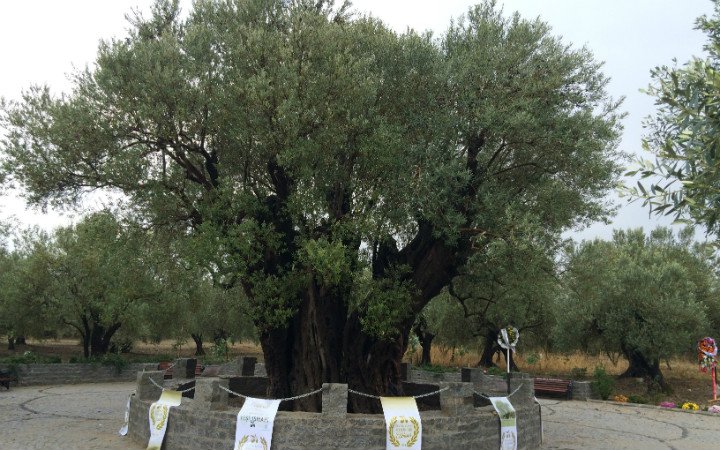 KÜLTÜR VE TURİZM (Kültür Varlıkları)
ESKİ ZEYTİN YAĞI FABRİKASI  (BAKIR)
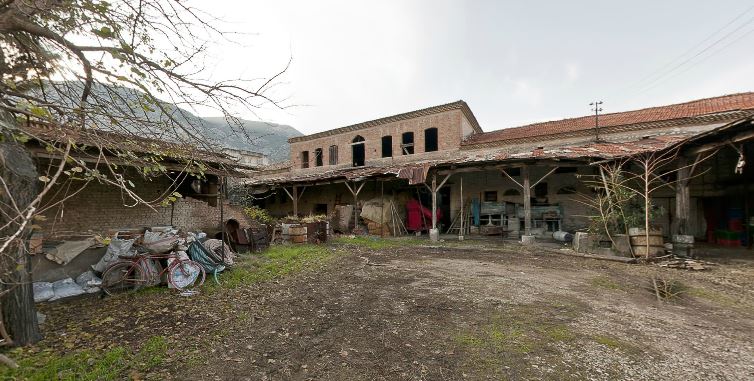 KÜLTÜR VE TURİZM (Kültür Varlıkları)
ÇAMLIK MESİRE ALANI (MERKEZ)
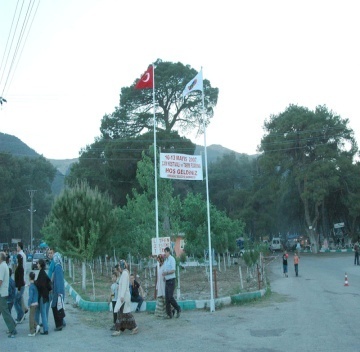 KÜLTÜR VE TURİZM (Kültür Varlıkları)
TARİHİ KIRKAĞAÇ EVİ (KÜTÜPHANE) (MERKEZ)
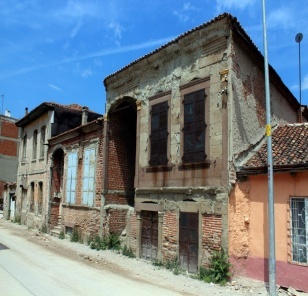 KÜLTÜR VE TURİZM (Kültür Varlıkları)
AKSU MESİRE ALANI (MERKEZ)
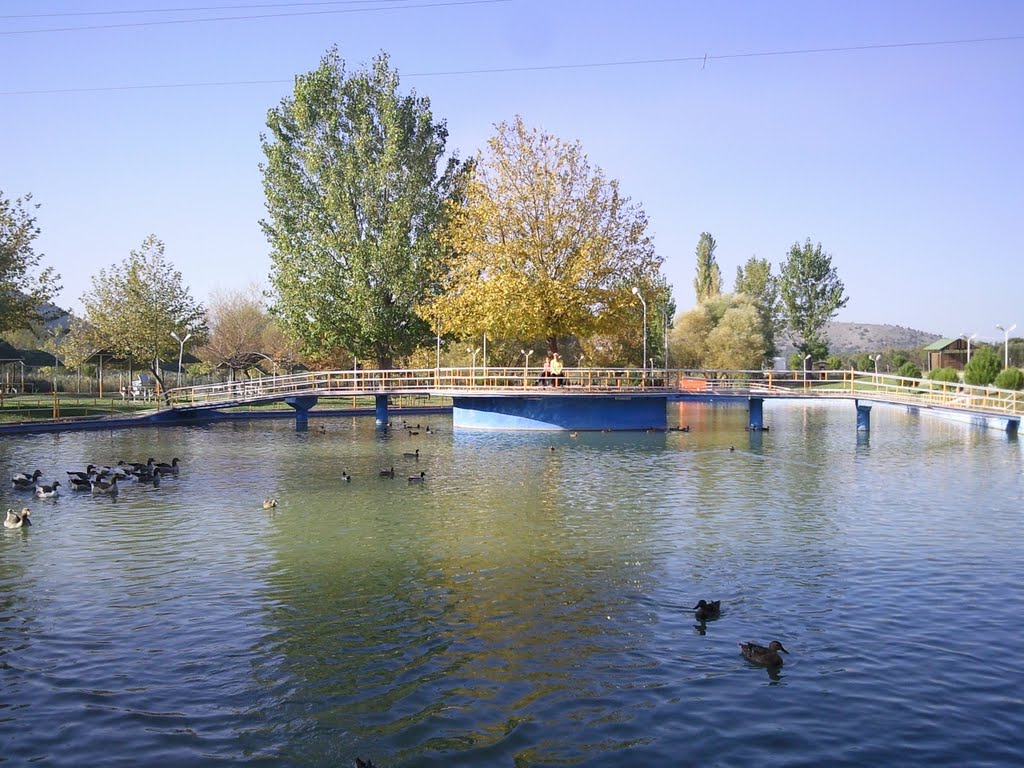 KÜLTÜR VE TURİZM (Kültür Varlıkları)
SARI HOCA CAMİİ (MERKEZ)
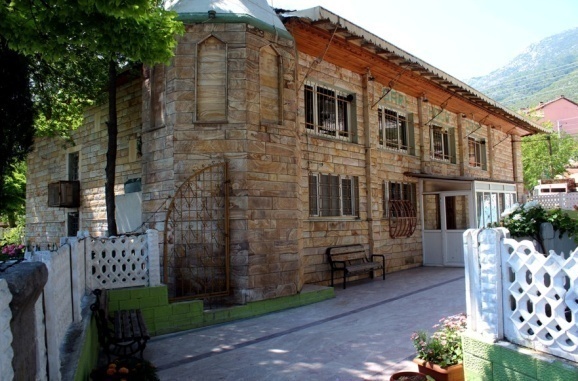 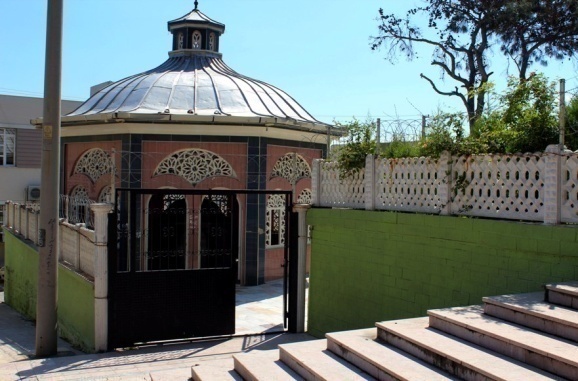 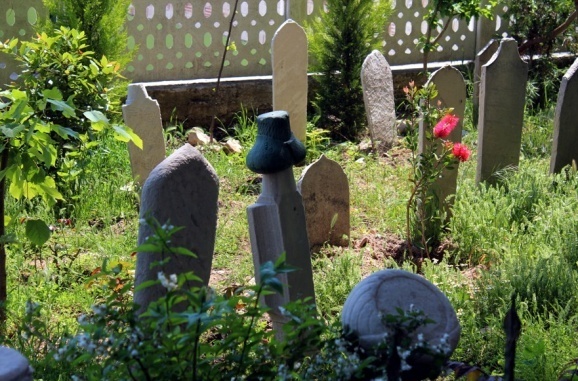 KÜLTÜR VE TURİZM (Kültür Varlıkları)
ESKİ HÜKÜMET BİNASI (MERKEZ)
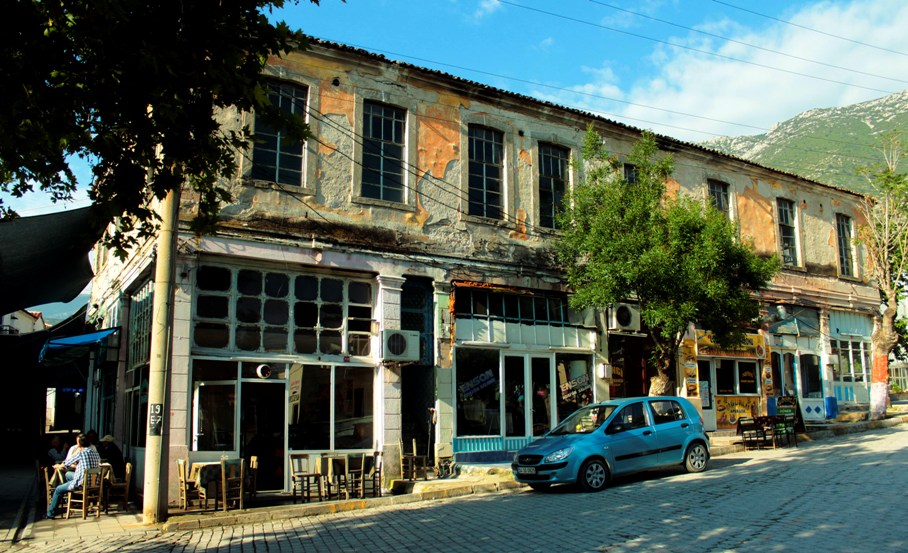 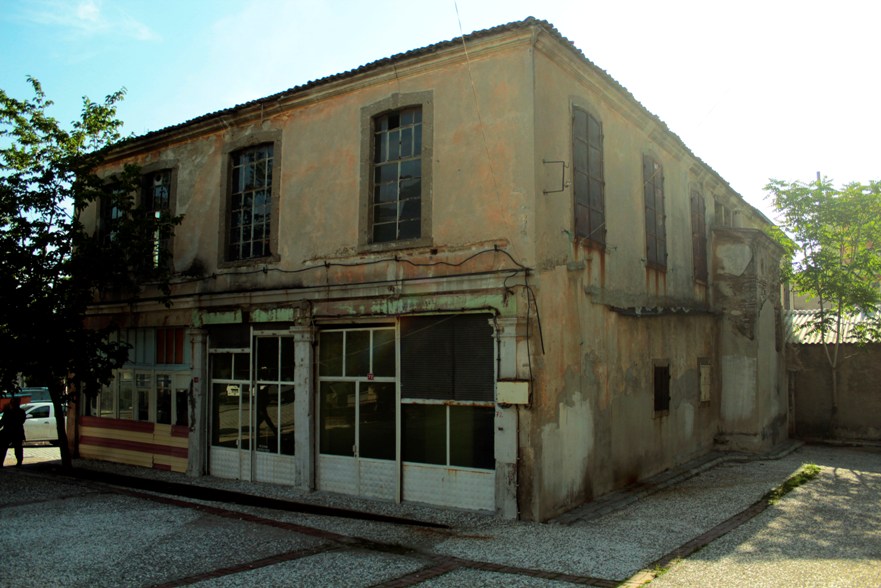 KÜLTÜR VE TURİZM (Kültür Varlıkları)
ORTA CAMİİ (MERKEZ)
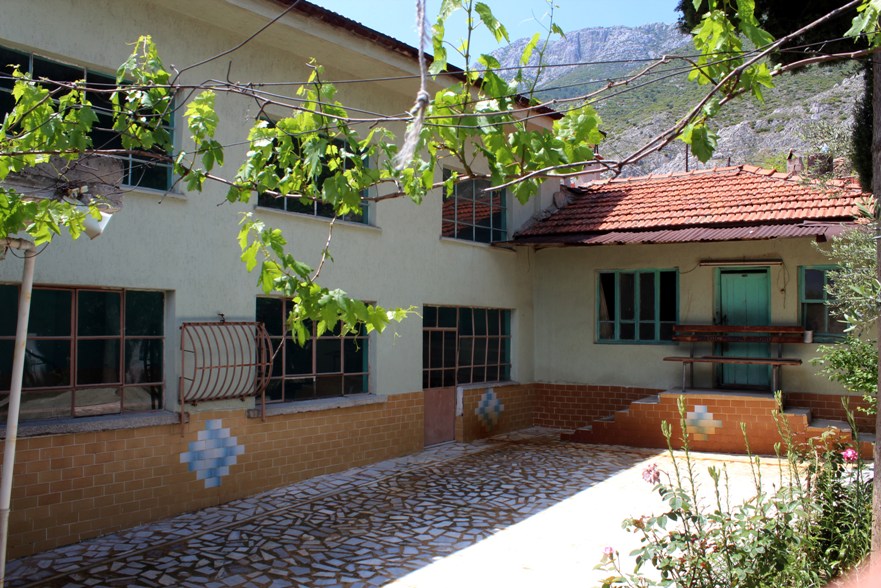 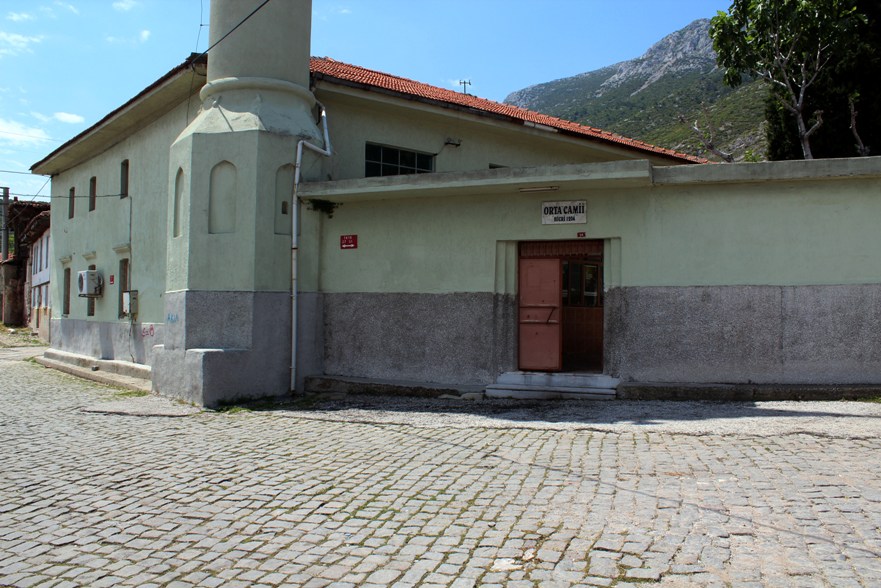 KÜLTÜR VE TURİZM (Kültür Varlıkları)
ÇİFTEHANLAR CAMİİ (MERKEZ)
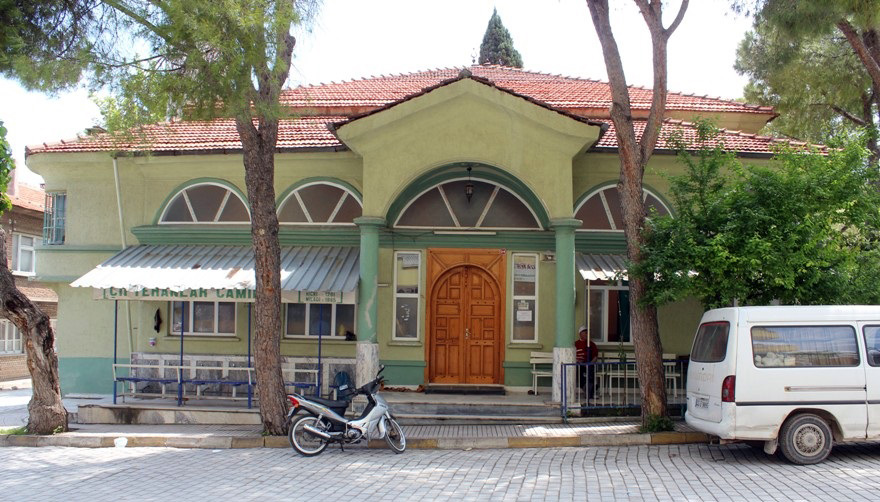 KÜLTÜR VE TURİZM (Kültür Varlıkları)
OSMANLI MEZARLIĞI (MERKEZ)
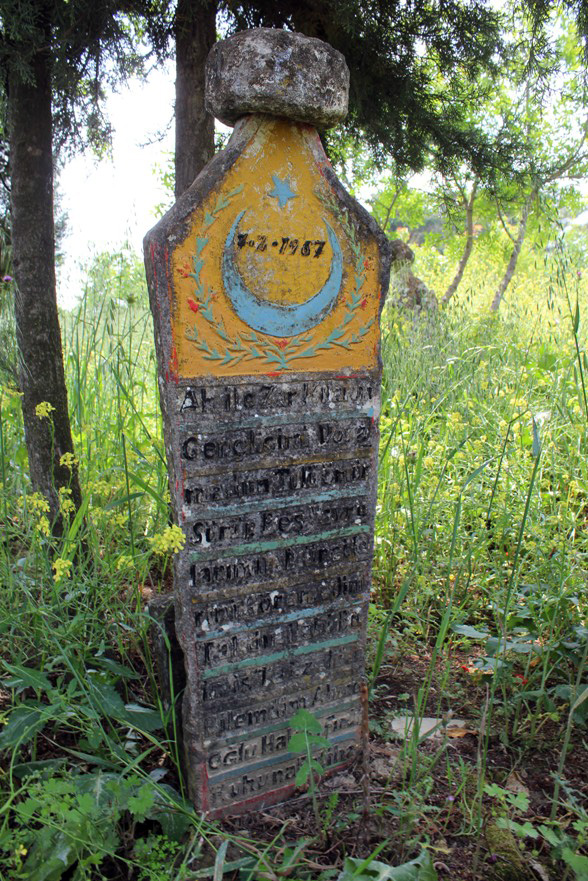 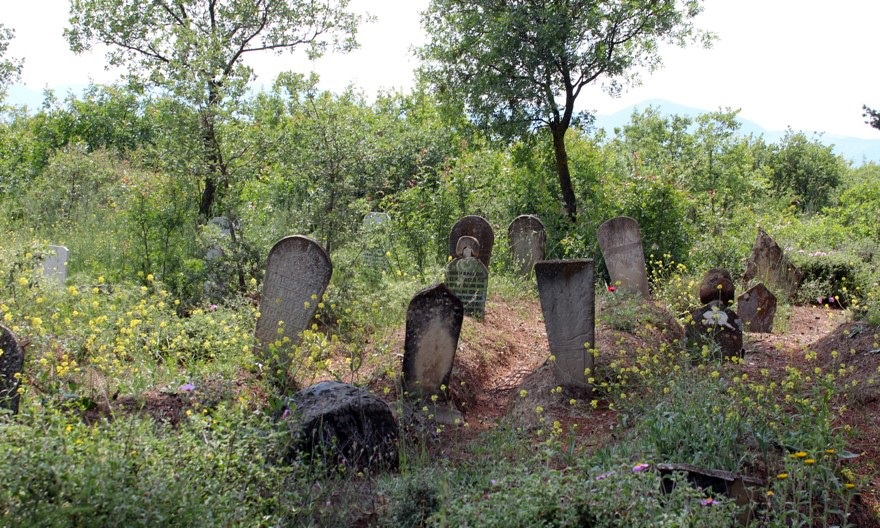 NÜFUS(İlçe Nüfus Müdürlüğü)
İlçe Nüfus Müdürlüğü, Hükümet Konağının 1. Katında hizmet vermektedir. 1 adet Müdür odası, 3 adet servis odası ve 2 adet arşiv odası bulunmaktadır. 
İlçemizde 2018 yılı içerisinde 471 doğum, 183 ölüm, 302 evlenme, 74 boşanma gerçekleşmiş olup; 9180 vatandaşın Türkiye Cumhuriyeti Kimlik Kartı işlemi yapılmıştır.


PERSONEL DURUMU

İlçe Nüfus Müdürlüğünde 1 adet Müdür, 1 Şef, 5 Veri Hazırlama ve Kontrol İşletmeni, 1 Hizmetli olmak üzere toplam 8 personel görev yapmaktadır.

ARAÇ,MAKİNA VE TEÇHİZAT DURUMU

Hizmet aracı bulunmamaktadır.
KAMU(İlçe Mal Müdürlüğü)
İlçemiz Mal Müdürlüğü Hükümet Konağının 3. Katında toplam 6 odada hizmet vermektedir.
 178 sayılı Kanun Hükmündeki Kararnamenin Ek 20. Maddesi ve bu maddeyi  yeniden düzenleyen 19.6.1994 tarih ve 543 sayılı KHK’ nin 15. Maddesi hükümlerine göre; 
Malmüdürlüğü, vezne ve muhasebe servisleri ile tahakkuk, tahsilat, Muhakemat (Hazine Avukatlığı) servislerinden oluşur.
İlçemizde maaş ödemesi yapılan personel sayısı 3551’ tir.

PERSONEL DURUMU

İlçemiz Mal Müdürlüğünde; 2 Veri Hazırlama ve Kontrol İşletmeni, 1 Hizmetli, 1 Kaloriferci olmak üzere 4 personel görev yapmaktadır.

ARAÇ,MAKİNA VE TEÇHİZAT DURUMU

Mal Müdürlüğümüze ait araç bulunmamaktadır.
KAMU(İlçe Vergi Dairesi Müdürlüğü)
İlçemiz Vergi Dairesi Müdürlüğü Hükümet Konağının 1. Katında hizmet vermektedir.
 İlçemizde 2018 yılında 30263 adet faal vergi mükellefi bulunmaktadır. 1947 adet gerçek,  19 adet adi, 1 adet kollektif şirket, 79 adet limited şirket, 8 adet anonim şirket, 15 adet kooperatif, 36 diğer, 5 banka şubesi olmak üzere 2110 şirket mükellefi bulunmaktadır.
İlçemizde 2018 yılı içerisinde tahakkuk eden vergi geliri 120.546.408,13 TL iken, 30.513.818,68 TL tahsilat yapılmıştır. Tahsil edilen vergi oranı %25,31’ dir.

PERSONEL DURUMU

İlçemiz Vergi Dairesi Müdürlüğünde 1 Müdür Yardımcısı, 6 Gelir Uzmanı, 1 Bilgisayar İşletmeni, 1 Veri Hazırlama ve Kontrol İşletmeni, 1 Güvenlik Görevlisi, 1 Sözleşmeli Personel olmak üzere toplam 11 personel görev yapmaktadır.

ARAÇ,MAKİNA VE TEÇHİZAT DURUMU

İlçemiz Vergi Dairesi Müdürlüğünde 1 adet 2007 model Ford marka araç bulunmaktadır.
KAMU(İlçe Vergi Dairesi Müdürlüğü)
İHTİYAÇ,SORUN VE ÖNERİLER

İlçe ekonomisi tarıma dayalı olması ve mükelleflerin çoğunun ek iş olarak tarımla uğraşması nedeni ile üretilen ürünlerin satışı  yılda bir kez yapılmakta ve mükellefler sadece bu dönemde vergi borçlarını ödeme eğilimde bulunmaktadır. Yapılan tecil ve taksitlendirmelerde bu sebeple belirli bir süreden sonra ihlal edilmektedir.
Personel yetersizliği sebebi ile denetim çalışmaları yapılamamaktadır. Denetim çalışması ayda bir defa Gelir İdaresi Başkanlığı Denetim Grup Müdürlüğünden gelen denetim ekipleri tarafından yapılmaktadır.
MÜFTÜLÜK
İlçe Müftülüğü; Başbakanlığa bağlı 633 Sayılı Kanunla yürütülen Diyanet İşleri Başkanlığının ilçedeki şubesidir.
Diyanet İşleri Başkanlığı Devletimizin en köklü kurumlarından birisidir. Kuruluş tarihi olan 3 Mart 1924 tarihinden bugüne kadar teşkilat yapısı, kadro sayısı ve sadece vatandaşlarımıza değil aynı zamanda hedef ve stratejileri içerisinde soydaşlarımıza da sunmuş olduğu hizmetlerle büyük bir gelişme kaydetmiştir.
Vatandaşlarımızın ve Milletimizin birlik ve beraberliğinin pekiştirilmesi, özellikle İlçemizde bu duyguların en üst seviyede gerçekleşmesi için Kanunlar doğrultusunda ve dinin prensipleri istikametinde İlçemiz Müftülüğünce verilen görevler tam ve zamanında yerine getirilmeye çalışılmaktadır.

PERSONEL DURUMU

İlçemiz Müftülüğünde; 1 Müftü, 1 Vaiz, 1 Şef, 3 Veri Hazırlama ve Kontrol İşletmeni, 3 Kur’ an Kursu Öğreticisi, 2  (4/B Sözleşmeli) Kur’ an Kursu Öğreticisi, 75 İmam-Hatip, 11 4/B Sözleşmeli İmam-Hatip, 20 Müezzin- Kayyım, 1 Şoför, 2 Hizmetli, 20 Geçici Kur’ an Kursu Öğreticisi olmak üzere toplam 140 personel görev yapmaktadır. 
İlçemiz Müftülüğü personeli içerisinden Din hizmeti sunan görevlilerin % 10’ u İmam-Hatip Lisesi mezunu, % 90’ ı Yüksek Okul Mezunudur. İmam-Hatip Lisesi mezunu görevlilerden bir yüksek okula devam edenler için tüm imkanlar sağlanarak personelin tahsil seviyelerinin yükseltilmesine imkan sağlanmaya çalışılmaktadır.
MÜFTÜLÜK
BİNA DURUMU

İlçe Müftülüğü hizmet binası Tevfikiye Mahallesi 53 sokak No:162 adresinde bulunmaktadır. Kaloriferli olan bina 4 katlı olup, binanın bodrum katında Ömer-ul Faruk Camii, Zemin Katında kiralık dükkanlar ile Diyanet yayınları satış yeri bulunmaktadır. Binanın 1. katında Müftülük hizmetleri yürütülmektedir. 2. katında toplantı ve Konferans salonu bulunmaktadır.


ARAÇ,MAKİNA VE TEÇHİZAT DURUMU

İlçemiz Müftülüğünde; 1 adet Türkiye Diyanet Vakfına tescilli, 1 adet Müftülük adına tescilli olmak üzere 2 adet binek hizmet aracı mevcut olup, Müftülük adına tescilli hizmet aracı Kaymakamlık oluru ile Malmüdürlüğü emrine tahsis edilmiştir.
ORMAN İŞLETME ŞEFLİĞİ
Kırkağaç Orman İşletme Şefliği, mülki bakımdan Manisa ili Kırkağaç ilçesi hudutları içinde  olup 22.09.1948 yılında Gördes İşletmesine bağlı olarak kurulmuş, 20.03.1990 yılından itibaren Akhisar Orman İşletme Müdürlüğüne bağlanmıştır. Yeni Mahalle Atatürk Caddesi 56 Sokak No:123 adresinde hizmet vermektedir.
Ormanların geliştirilmesini, usulsüz ve kanunsuz müdahalelere, tabii afetlere, yangınlara, muhtelif  zararlılara karşı korunmasını ve gerekli kontrolleri sağlamak, 
Ormanları, devamlılığını sağlayacak şekilde, teknik ve ekonomik icaplara göre idare etmek ve işletmek, aslı ve tali orman ürünlerinin; üretim, taşıma, depolama, iş ve işlemlerini yapmak ve yaptırmak, bu ürünleri yurt içinde ve dışında pazarlamak, ormancılık hizmetleri ile ilgili gerekli araç ve gereçleri temin ve tedarik etmek, 
Ormanları imar ve ıslah etmek, silvikültürel bakımını ve gençleştirilmesini sağlamak, 
Orman kadastrosu ve mülkiyetiyle ilgili işlerle, ormanlardaki izin, intifa ve irtifak işlemlerini özel mevzuatına göre yürütmek  gibi görevler yürütmektedir.

PERSONEL DURUMU


Orman İşletme Şefliğinde; 1 Teknik Hizmet Personeli, 6 Genel İdari Hizmet Personeli, 1 Yardımcı Hizmet Personeli, 7 Daimi İşçi, 13 Geçici İşçi olmak üzere toplam 33 personel görev yapmaktadır.
ORMAN İŞLETME ŞEFLİĞİ
ARAÇ,MAKİNA VE TEÇHİZAT DURUMU

2018 yılında İlçe Orman İşletme Şefliğinde; 2 adet Arazöz Ekibi,  1 adet su ikmal aracı, 1 adet ilk müdahale aracı, 1 adet yangın kulübesi, 1 adet hizmet vasıtası bulunmaktadır. 

BİNA DURUMU

Şeflik kuruluşunun yer aldığı binada , toplu koruma ekibinin yanı sıra iki adet lojman bulunmaktadır. Ayrıca 1 adet Gözetleme Kulesi,  4 adet gölet,  4 adet su toplama  çukuru ve havuzu bulunmaktadır.
6. JANDARMA KOMANDO EĞİTİM ALAY KOMUTANLIĞI
6’ncı Jandarma Komando Eğitim Alay Komutanlığı; 19’uncu asrın sonlarına doğru Jandarma Mektebi adı altında Kayseri’de kurulan Jandarma Er Okulunun bünyesinden çıkmış olup, ilk garnizonu Kayseri’dir.Jandarma Er Okulu; 1912 yılında Kayseri’ den Yozgat’a intikal ettirilmiş, 1957 yılında Yozgat ve Kütahya okul taburları ayrı ayrı birer alay haline getirilirken Yozgat Okul Alayı 6’ncı Jandarma Er Eğitim Alayı adını almıştır. 62 yıl Yozgat ilinde kalan 6’ncı Jandarma Er Eğitim Alayı, 10 Ağustos 1974 tarihinde Kırkağaç Garnizonuna intikal ettirilerek Çanakkale 2’nci Jandarma Er Eğitim Tugay Komutanlığı emrine girmiş ve 20 Mayıs 1999 tarihinde Foça Jandarma Komando Okulu ve Eğitim Merkezi Komutanlığı’na bağlanarak bugünkü yapısına kavuşmuştur.	
Kırkağaç 6’ncı Jandarma Komando Eğitim Alay Komutanlığı kuruluş durumu Alay Karargâhı, Hizmet ve Muhafız bl.k.lığı ile dört Jandarma Komando Eğitim Tabur Komutanlığından teşkil edilmiştir. Eğitim Taburları  dörder bölüklüdür.
Vazifemiz; personele askerlik hizmetini sevdirmek, yükümlü erleri ruhen ve bedenen sivil hayata daha iyi hazırlamak, Uzman Erbaş Kursiyerlerini teröristle mücadele harekâtı konusunda eğitmek, acemi erleri komando ve asayiş branşları ile silah ihtisas konularında yetiştirmek, mesleki gelişim planında belirtilen silah kurslarını icra etmektir. Manisa Valiliği emrinde;
Kırkağaç - Soma İlçelerinde toplumsal olaylara müdahale ve tesis koruma, doğal afetlerde yardım, yangınlarına müdahale görevlerini icra etmektir.
6. JANDARMA KOMANDO EĞİTİM ALAY KOMUTANLIĞI
PERSONEL DURUMU

Kırkağaç 6’ncı Jandarma Komando Eğitim Alay Komutanlığının Personel Kadrosu; 62 Subay, 124 Astsubay, 3 Uzman Jandarma, 289 Uzman Erbaş, 24 Sivil Memur/İşçi Ve 752 Erbaş/Er olmak üzere toplam 1.254 personeldir.
Halen; 29 Subay, 45 Yedek Subay, 82 Astsubay, 2 Uzman Jandarma, 206 Uzman Erbaş, 11 Sivil Memur/İşçi Ve 293 Erbaş/Er Olmak Üzere Toplam 667 Personel ile görevini yerine getirmektedir. 

BİNA DURUMU

Birliğimize ait 72 konut bulunmaktadır. Konutların mevcut personeli karşılama oranı %21’dir. Kırkağaç Belediyesi ile yapılan koordine sonucunda belediyeye ait konutlar bölgesinden 24 daire personelin kullanımına tahsis edilmiştir. Birliğimizin konuşlu bulunduğu alan 1.500 dönümdür. Ayrıca duruma dayalı eğitimlerde kullanılan 30.000 dönümlük ormanlık arazinin, 2001 yılından itibaren 49 yıllığına kullanım izni alınmıştır. 
Alayımızda; 100 adet koğuş, 13 adet yemekhane, 566 adet duş kabini bulunmaktadır.
6. JANDARMA KOMANDO EĞİTİM ALAY KOMUTANLIĞI
ARAÇ,MAKİNA VE TEÇHİZAT DURUMU

Kırkağaç Kırkağaç 6’ncı Jandarma Komando Eğitim Alay Komutanlığının; lojistik yönünden önemli bir ihtiyacı bulunmamaktadır. İhtiyaçlar;  merkezden tertip, mahalden tedarik yöntemi ve ikmal planları doğrultusunda giderilmektedir. Araç, silah, özel malzeme ve teçhizat yeterli seviyededir. Envanterde mevcut silahların bakım ve onarımını kısa sürede tamamlamak maksadıyla İzmir K.K.K. kırk dördüncü ana tamir ve bakım fabrikası ile koordine kurularak imkân ve kabiliyetlerinden faydalanılmaktadır. İkmal faaliyetleri; kadrosuz olarak teşkil edilen ihale ve muayene komisyonları ile İzmir Jandarma Tedarik Merkezi Komutanlığı tarafından yürütülmektedir.

İHTİYAÇ,SORUN VE ÖNERİLER

1 ve 3’üncü J.Komd.Eğt.Tb.K.Lıklarına ait 2 adet koğuş binasının ve 5000 kişi kapasiteli 1700 m² büyüklüğünde giyindirme deposunun; 2018 yılında yatırım programı kapsamında inşa edilmesi
Kışla içerisinde bulunan alçak ve yüksek gerilim hatlarının yer altına alınması
Personel ihtiyacı ve Kışla elektronik güvenlik projesi
Enerji ve zaman tasarrufu maksadıyla alay bünyesinde mevcut 3 çamaşırhanenin tek merkezde birleştirilmesi
Askeri gazino binasının Kırkağaç Belediyesine devri karşılığında; 2.445 m² büyüklüğünde 864 kişi kapasiteli hizmet binası yapımı planlanmaktadır.
SOSYAL YARDIMLAŞMA VE DAYANIŞMA VAKFI
İlçe Sosyal Yardımlaşma ve Dayanışma Vakfı 29/05/1986 yılında çıkarıla 3294 sayılı Sosyal Yardımlaşma ve Dayanışmayı Teşvik Fonu Kanunu ile kurulmuştur. Fakir ve muhtaç durumda bulunan hiçbir sosyal güvenlik kuruluşuna bağlı olmayan vatandaşlarımıza ayni, nakdi ve sağlık konularında yardımcı olmak görevlerini yerine getirmektedir.
Vakfımız, Hükümet Konağının 2. Katında hizmet vermektedir.
Vakfımıza her ay Aile ve Sosyal Politikalar Bakanlığı Sosyal Yardımlar Genel Müdürlüğünden 76.554 TL aylık periyodik pay gönderilmektedir. Vakfımıza müracaatta bulunan kişilere Vakıf Mütevelli Heyeti tarafından alınan kararlar ile ayni ve nakdi yardımlar yapılmaktadır.
Vakfımızca; giyim yardımı, yakacak yardımı, tek seferlik yardım, barınma yardımları, eşi vefat etmiş kadınlara yönelik maaş programı, engelli aylığı, öksüz yetim yardımı vb. yardımlar yapılmaktadır. Vakfımızda toplamda yaklaşık olarak 4800 aktif dosya bulunmaktadır.

PERSONEL DURUMU
Vakfımızda; 1 adet Vakıf Müdürü, 2 adet Sosyal Yardım ve İnceleme Görevlisi, 1 adet Yardımcı Hizmet Görevlisi, 1 adet Büro Görevlisi, 1 adet Memur (Geçici Görevlendirme) olmak üzere  toplam 6 personel görev yapmaktadır.

ARAÇ,MAKİNA VE TEÇHİZAT DURUMU

Vakfımız Başkanlığı adına kayıtlı olan bir araç bulunmayıp; kiralama yöntemiyle ticari araç kiralanmış olup, vakıf hizmetlerinde kullanılmaktadır.
SOSYAL GÜVENLİK MERKEZİ
İlçe Sosyal Güvenlik Merkezi Manisa Sosyal Güvenlik  İl Müdürlüğüne bağlı olarak Koca Mehmet Ağa Mah 47.Sok No:22 adresinde hizmet vermektedir. 24/10/2011 yılında  hizmet vermeye başlayan İlçe Sosyal Güvenlik Merkezinde; Rehberlik Birimi, 4/b Emeklilik Birimi, Evrak-Arşiv Birimi, 4/b Tescil ve Hizmet Verme Birimi, Genel Sağlık Sigortası Birimi, GSS Sağlık Ödemeleri Birimleri bulunmaktadır. Bu birimlerde işveren dosyasının açılması, e-Bildirge işleminin yapılması, emeklilik aylık dökümü verilmesi, yaşlılık, ölüm, maluliyet aylıklarının taleplerinin alınması ve maaşlarının bağlanması, muafiyet ve borcu yoktur yazısının verilmesi, aşı ve hasta sevk ücretlerinin ödenmesi gibi hizmetler verilmektedir.

PERSONEL DURUMU

İlçe Sosyal Güvenlik Merkezinde; 1 Müdür, 1 Şef, 3 Veri Hazırlama ve Kontrol İşletmeni, 1 Memur, 1 İşçi, 1 Özel Güvenlik, 2 Temizlik Personeli olmak üzere 10 personel görev yapmaktadır .

BİNA DURUMU

İlçe Sosyal Güvenlik Merkezi binası 123,5 metrekare olup; hizmet binasının yanında bulunan 220 metre kare yer 01/06/2016 tarihinde Kırkağaç Belediye Başkanlığınca, Sosyal Güvenlik Merkezine tahsis edilmiştir.

ARAÇ,MAKİNA VE TEÇHİZAT DURUMU

İlçe Sosyal Güvenlik Merkezinde araç bulunmamaktadır.
TAPU MÜDÜRLÜĞÜ
İlçe Tapu Müdürlüğü, Hükümet Konağının 1. Katında hizmet vermektedir. 
Tapu Kanunu, Kadastro Kanunu, İmar Kanunu, Kamulaştırma Kanunu , Bankalar Kanunu, 4070-4071(Hazine Satışları) Sayılı Kanunlar, Amme Alacakları Usul Kanunu, Kat Mülkiyeti Kanunu,Kooperatifler Kanunu,Dernekler Kanunu,Mera Kanunu, Orman Kanunu vb. çerçevesinde hizmet vermektedir.
Mevzuat çerçevesinde taşınmaz mallara ait her türlü akitli ve akitsiz işlemler  ile her türlü tescil, tadil,  terkin işlemlerini yapmak, mevzuata aykırı istemleri Medeni Kanunun ve Tapu Sicil Tüzüğünün ilgili maddeleri gereğince reddetmek, Yetki alanlarındaki taşınmaz mallara ait fenne ilişkin talepleri hak sahibi veya yetkili vekilinden geldiğinin tespiti halinde, görevli Kadastro Müdürlüğüne iletmek, görevine giren konularda kadastro müdürlükleri ve diğer kamu kurum ve kuruluşları ile iş birliği yaparak hizmetin aksamadan yürütülmesini sağlamak, Mahkemeler, kamu kurum ve kuruluşları ile ilgisini kanıtlayan gerçek ve tüzel kişilerce istenilen bilgiler ve belge örneklerini bu konudaki mevzuata uygun olarak zamanında vermek veya göndermek, Yetki alanlarımızdaki  taşınmaz mallara ait ana ve yardımcı siciller ile diğer ilgili defter, dosya ve belgeleri mevzuata uygun olarak düzenlemek gibi hizmetler verilmektedir. 


PERSONEL DURUMU

İlçe Tapu Müdürlüğünde; 1 Müdür, 1 Müdür Yardımcısı, 5 Bilgisayar İşletmeni,  1 Tekniker, 2 (4/B) Sözleşmeli Personel olmak üzere  toplam 10 personel görev yapmaktadır.
TAPU MÜDÜRLÜĞÜ
BİNA  ve ARAÇ DURUMU

İlçe Tapu Müdürlüğünde; 1 adet Müdür odası, 1 adet Müdür Yardımcısı odası, 1 adet Servis Odası, 1 adet Arşiv olmak üzere 4 oda bulunmaktadır.  Müdürlüğümüzde araç bulunmamaktadır.
KADASTRO BİRİMİ
Müdürlüğümüz 1957 yılında “Arazi Tapulama Müdürlüğü” adı altında kurulmuş,1964 yılında adı  “Tapulama Bölge Müdürlüğü” olarak değiştirilmiş ve 1987 yılında 3402 sayılı Kadastro Kanununun yürürlüğe girmesiyle birlikte “Kadastro Müdürlüğü” olarak değiştirilmiştir. 10.12.2010 tarih ve 27781 sayılı Resmi Gazetede yayımlanan 6083 sayılı teşkilat yasasında yapılan değişiklik ile 81 il müdürlüğü kurulmuş olup Kırkağaç Kadastro Birimi unvanı ile hizmet veren kurumumuz Kırkağaç ve Soma ilçelerinde kadastro ile ilgili tüm hizmetlerini yürütmekle görevlidir. Birimimiz, Hükümet Konağında hizmet vermektedir.
Ayrıca; Kırkağaç ve Soma ilçesindeki özel ve resmi tüm taşınmazlarla ilgili sınırlandırma, değişiklik, ifraz, tevhit, kamulaştırma, vb. gibi taleplerin mevcut personel ve iş durumuna göre mümkün olan en kısa zamanda karşılanması, 5368 sayılı LİHKAB (Lisanslı Harita Kadastro Büroları) Kanunu çerçevesinde açılan bürolarca yapılan tescile konu işlemlerin kontrollerinin yapılmasını sağlamak gibi  hizmetler verilmektedir.

PERSONEL DURUMU

Birimimiz; 1 Birim Yetkilisi (Akhisar, Gölmarmara, Gördes, Soma ve Kırkağaç İlçeleri),1 Mühendis, 1 Tekniker, 3 Teknisyen, 1 Şoför, 1  İşçi ,1 Temizlik Hizmetlisi olmak üzere toplam 9 kişi ile hizmet vermektedir.

BİNA DURUMU
Birimimizde 1 adet Müdür Odası, 1 adet Servis Odası, 1 adet Arşiv Odası bulunmaktadır.
KADASTRO BİRİMİ
ARAÇ,MAKİNA VE TEÇHİZAT DURUMU

Birimimizde; 1 adet 2006 model Ford Ranger  marka hizmet aracı bulunmaktadır. Ayrıca 1 adet Elektronik Ölçüm Aleti vardır.
MAHALLE MUHTARLARI
İlçemiz merkezinde 15 adet, kırsal kesimde 32 adet olmak üzere 47 adet muhtarlık bulunmaktadır. Muhtarlara ait bilgiler aşağıdadır:
MAHALLE MUHTARLARI
İLÇEMİZE AİT DERNEKLERİN LİSTESİ
İLÇEMİZE AİT DERNEKLERİN LİSTESİ
İLÇEMİZE AİT DERNEKLERİN LİSTESİ
YATIRIMLAR VE PROJELER
1-TOKİ TARAFINDAN YAPIMINA BAŞLANILAN 234 ADET KONUT PROJESİ
- İhalesi; Toplu Konut İdaresi tarafından yapılan “Manisa İli, Kırkağaç İlçesi, Sarıağa Mahallesi 234 Adet Konut, 1 Adet Ticaret Merkezi ve 1 Adet Cami İnşaatları İle Altyapı ve Çevre Düzenlemesi İşi” nin yapımına başlanılmıştır. Yapılan ihale kapsamında ticaret merkezinde 6 adet iş yeri bulunacaktır.
2-KIRÇİÇEKLERİ KIZ ÖĞRENCİ YURDU PROJESİ
- İlçemiz Ortaöğretim Kurumlarında okuyan ve kalacak yer sıkıntısı yaşayan, maddi durumu yetersiz, ihtiyaç sahibi ailelerin kız çocukları için 200 kız öğrencinin barınabilmesi amacıyla Kır Çiçekleri Kız Öğrenci Yurdu Projesi hazırlanmış olup, ödenek tahsisi için Aile, Çalışma ve Sosyal Hizmetler Bakanlığına gönderilmiştir.
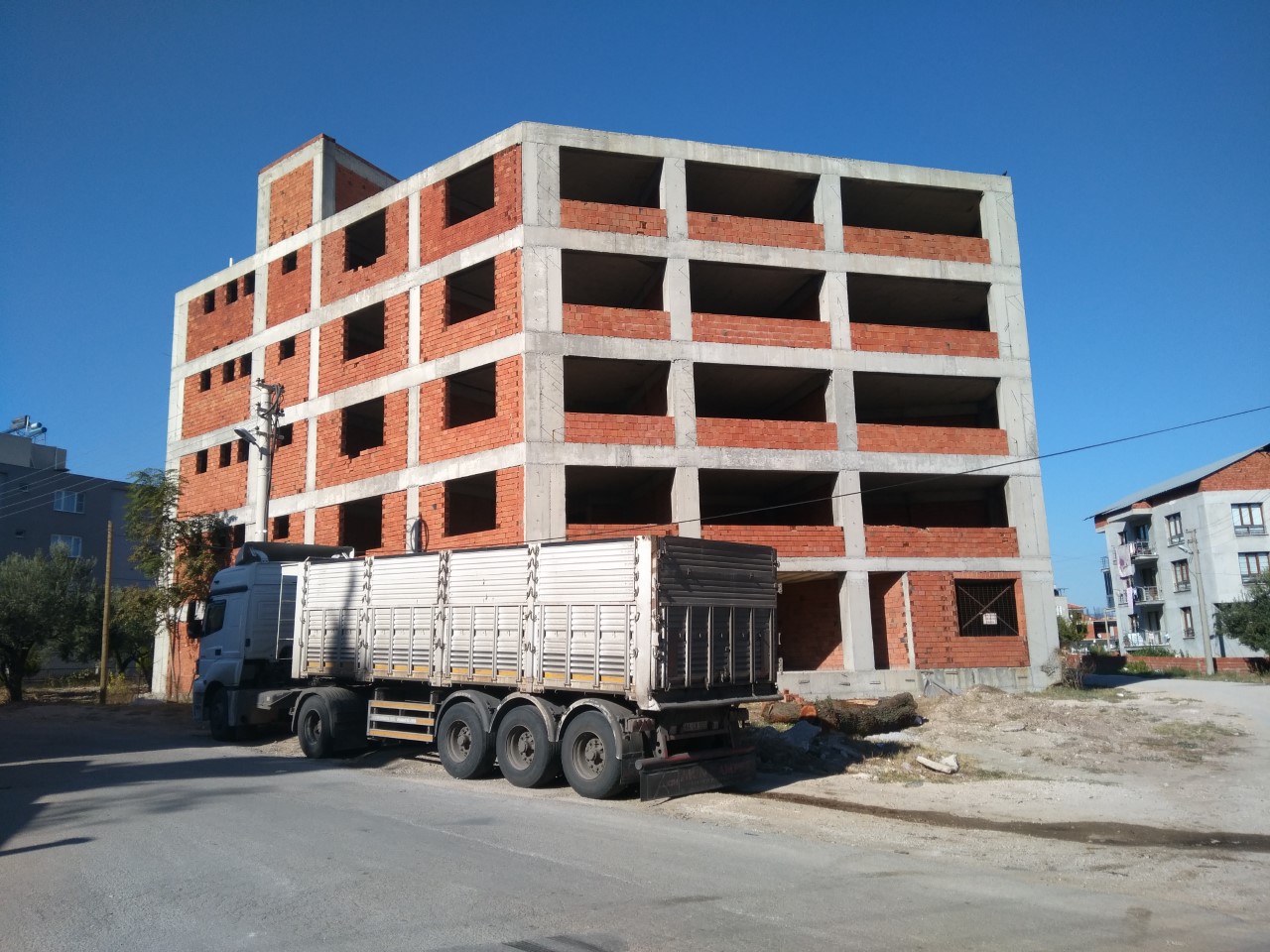 3-KIRDES PROJESİ
-İlçemizde; Manisa Valiliği Yatırım İzleme ve Koordinasyon Başkanlığı tarafından yapılan KIRDES Projesi kapsamında;
 2017 yılında 7 kırsal mahallemize toplan 13700 metrekare,
2018 yılında; İlçemiz Alifakı, Bakır, Çiftlik, Hamitli, İlyaslar, Musahoca, Siledik ve Yağmurlu Mahallelerine toplam 17670 metrekare kilit parke taşı döşeme işi yapılıp, tamamlanmıştır.
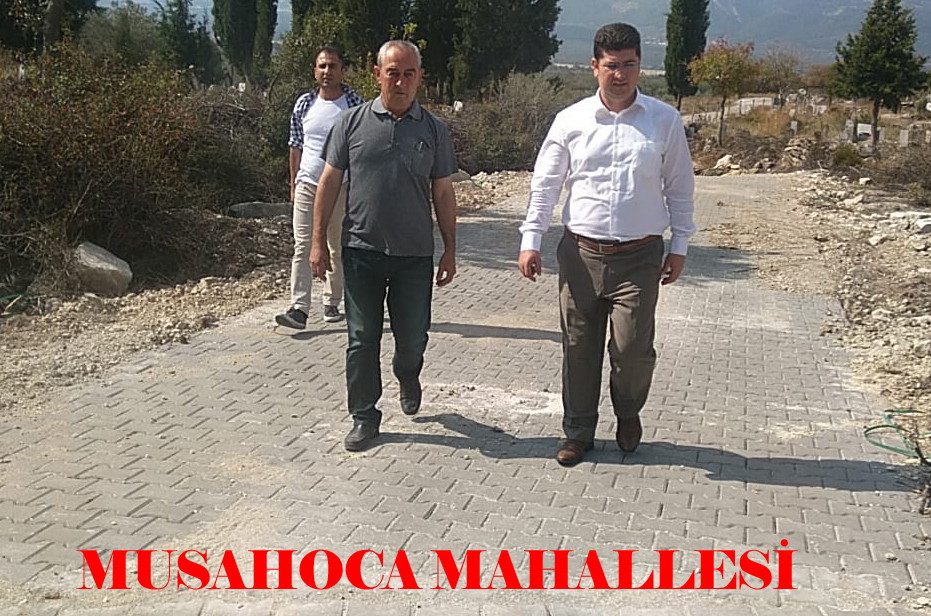 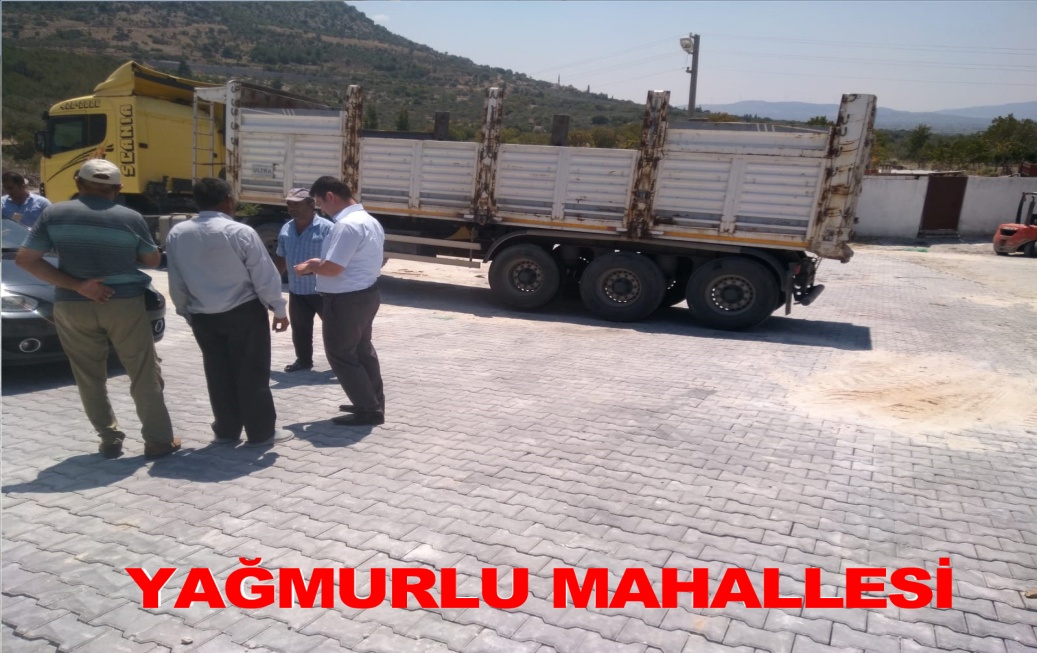 İLÇEMİZİN GENEL SORUNLARI
Akhisar İlçesinde doğalgaz hizmeti verilmekte olup; İlçemizin 17 kilometre uzağında olan Süleymanlı Mahallesinden doğalgaz hattı geçmesine rağmen İlçemiz henüz doğalgaz hizmetinden faydalanamamaktadır. Konu hakkında vatandaşlarımızdan yoğun talep gelmektedir.

KHK ile İlçe Milli eğitim Müdürlüğüne tahsis edilen 200 kişilik kız yurdunun inşaatında herhangi bir gelişme olmamıştır. Kız İmam Hatip Lisesi öğrencilerimizin barınma problemlerinin giderilmesi için ivedilikle yeni bir yurt binasına veya fotoğrafta görülen yurdun inşaatının tamamlanmasına ihtiyaç vardır.
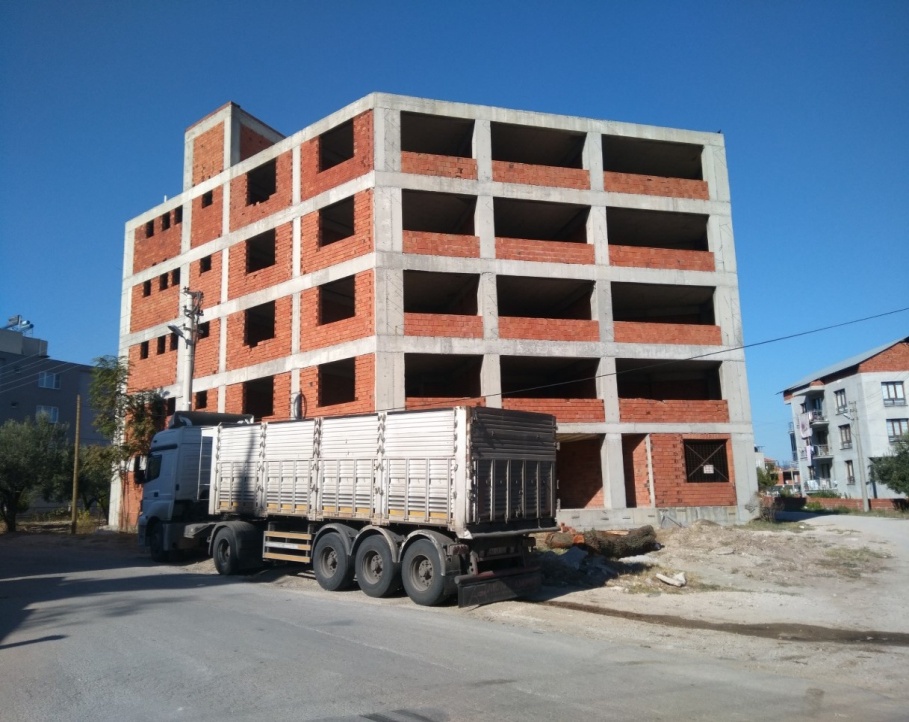 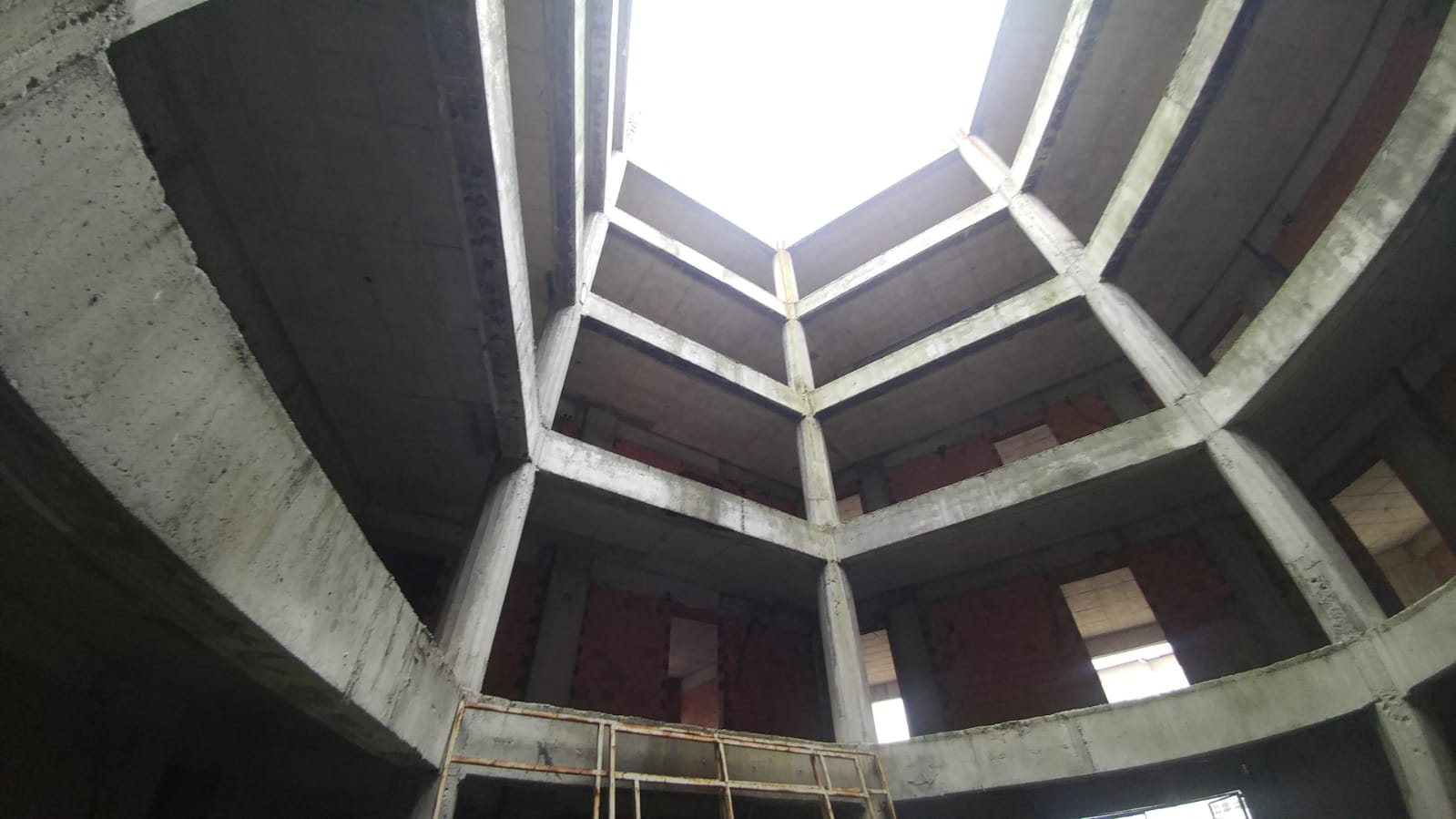 İLÇEMİZİN GENEL SORUNLARI
Şehit Mehmet Yılmaz Kız Anadolu İmam Hatip Lisesi Kız Öğrenci Pansiyonunda 80 öğrenci barınmakta olup; öğrenci yurduna ait resimler aşağıdadır.
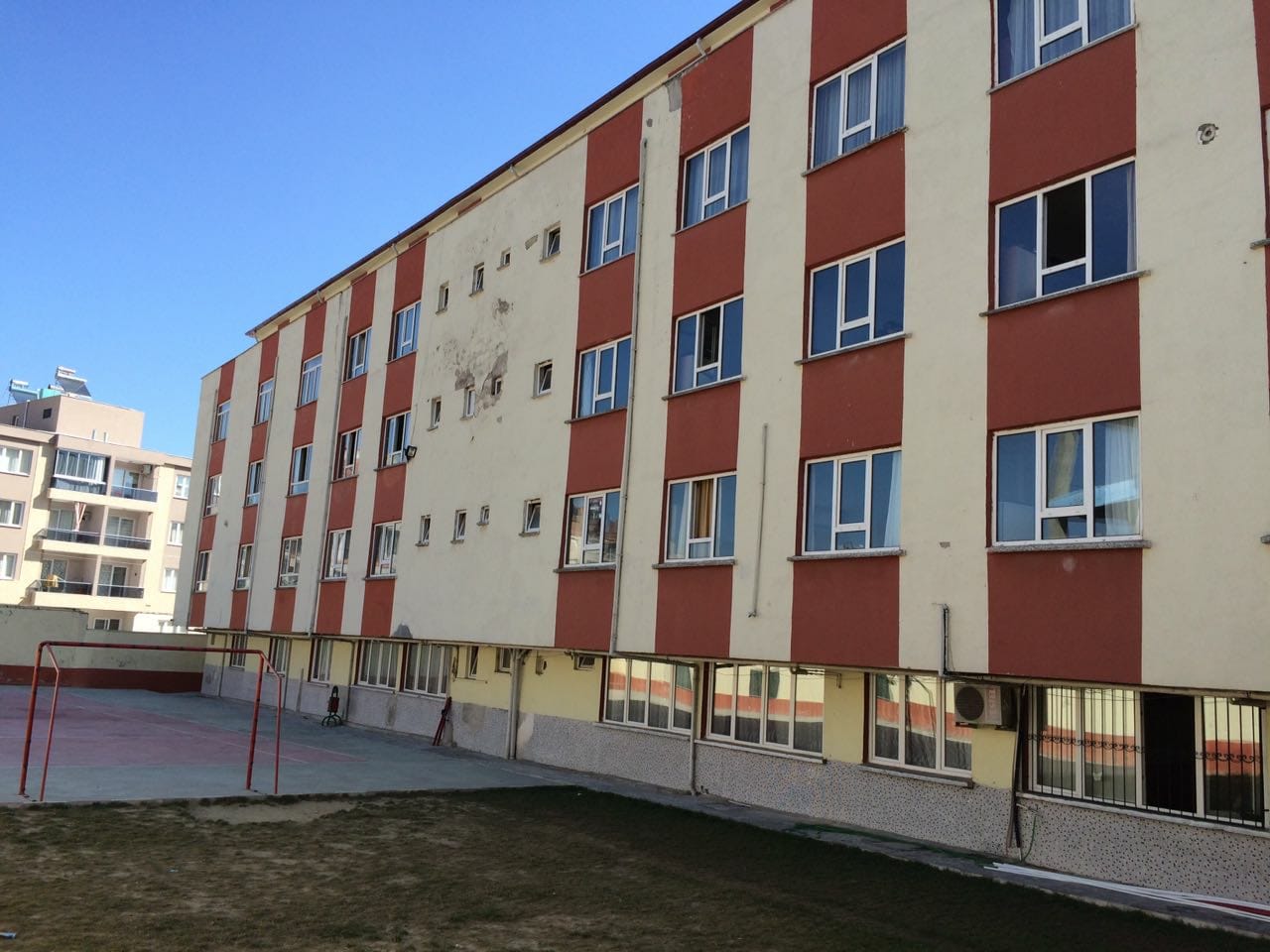 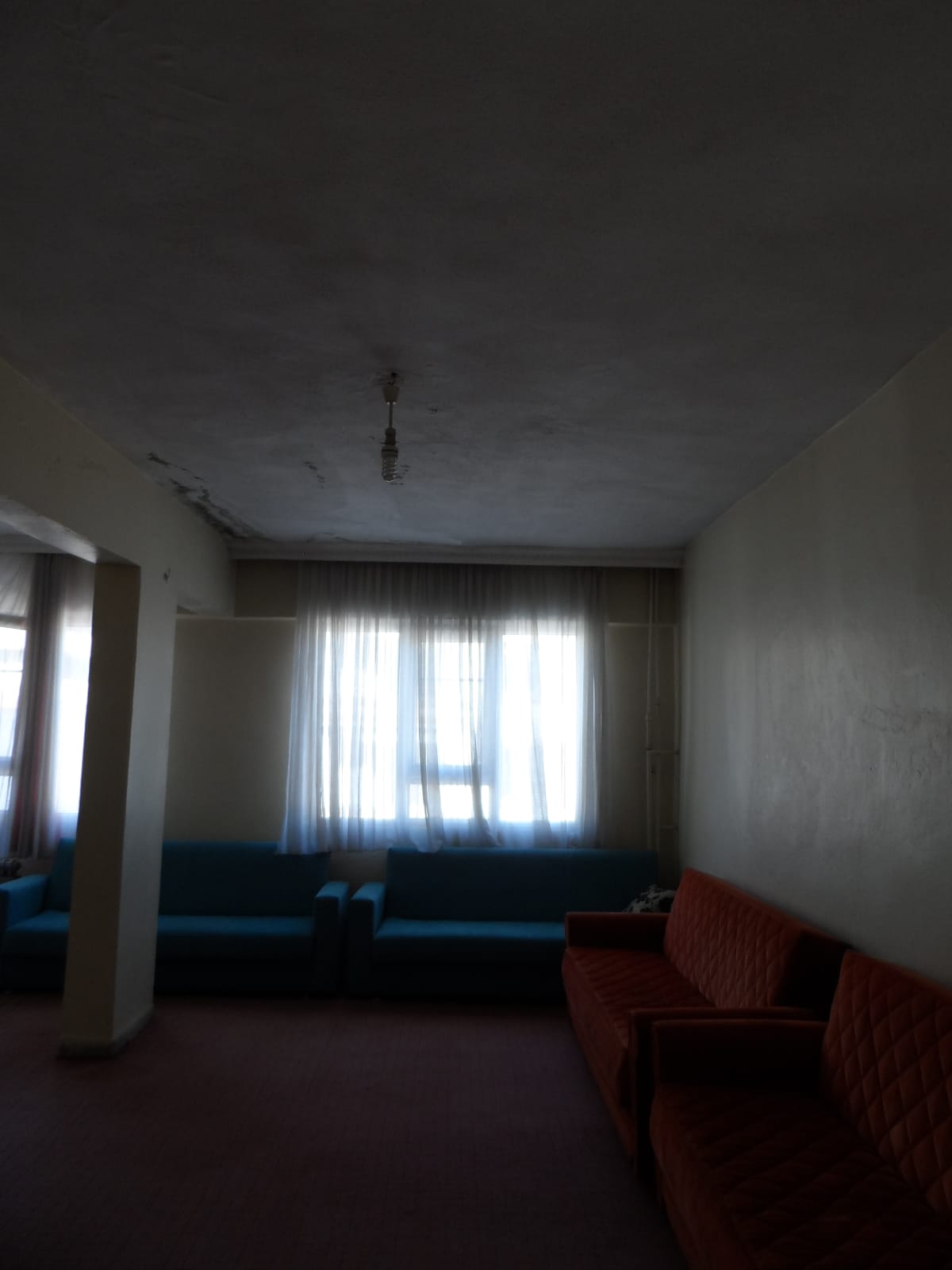 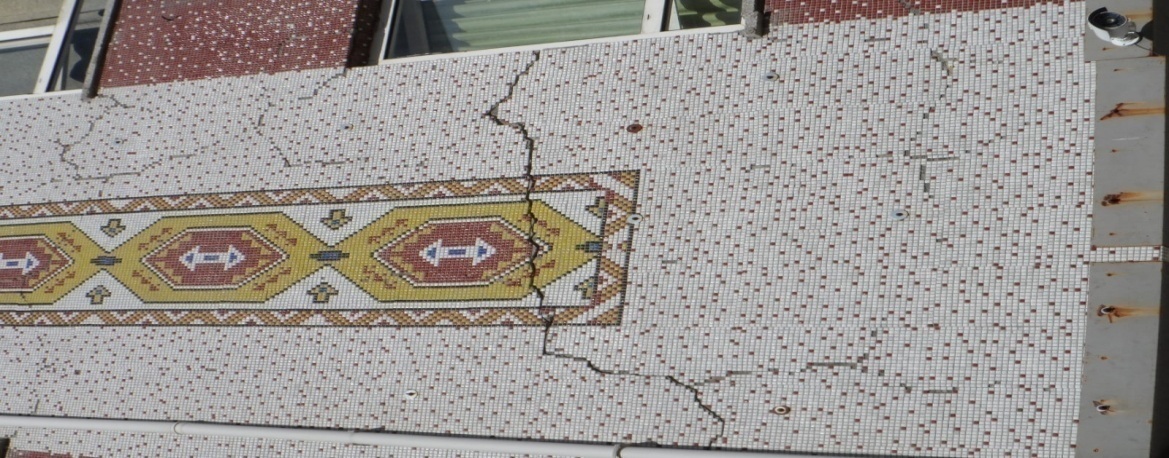 İLÇEMİZİN GENEL SORUNLARI
Eczacı Engin Ümmetoğlu Anadolu Lisesi Kız Öğrenci Pansiyonunda 77 öğrenci barınmakta olup; öğrenci yurduna ait resimler aşağıdadır.
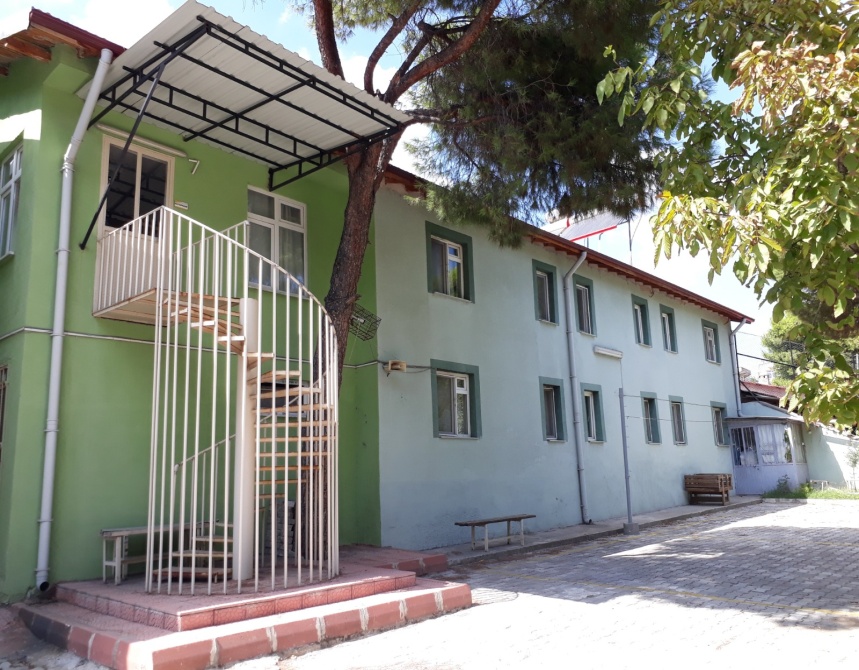 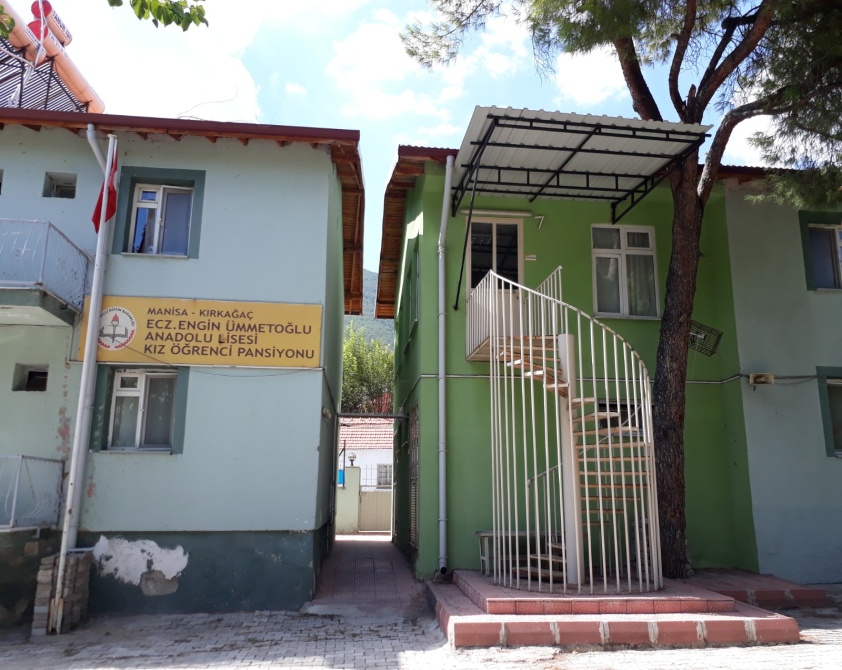 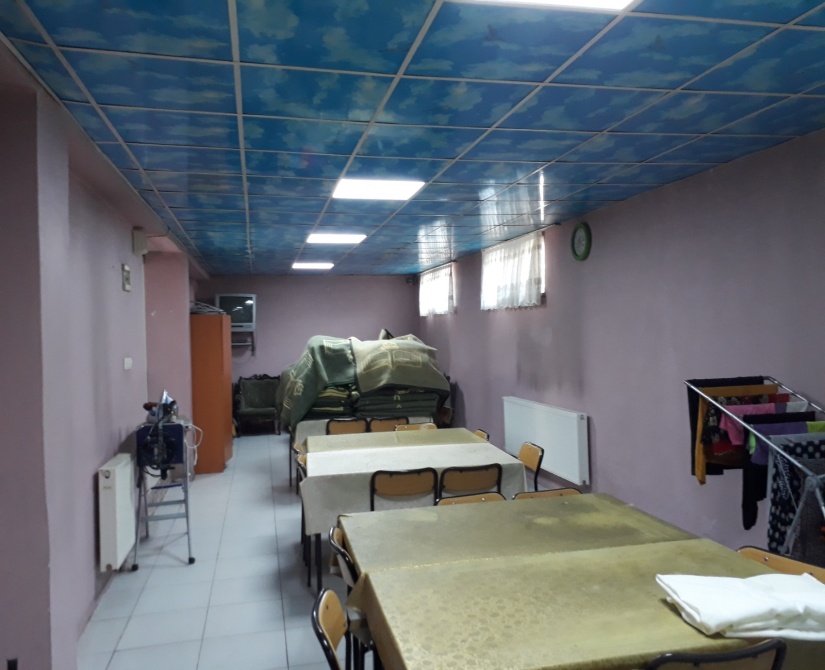 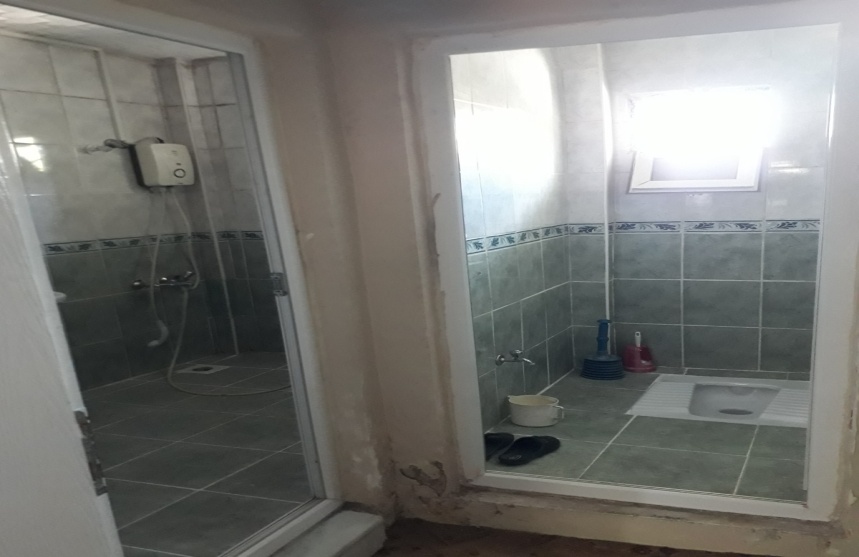 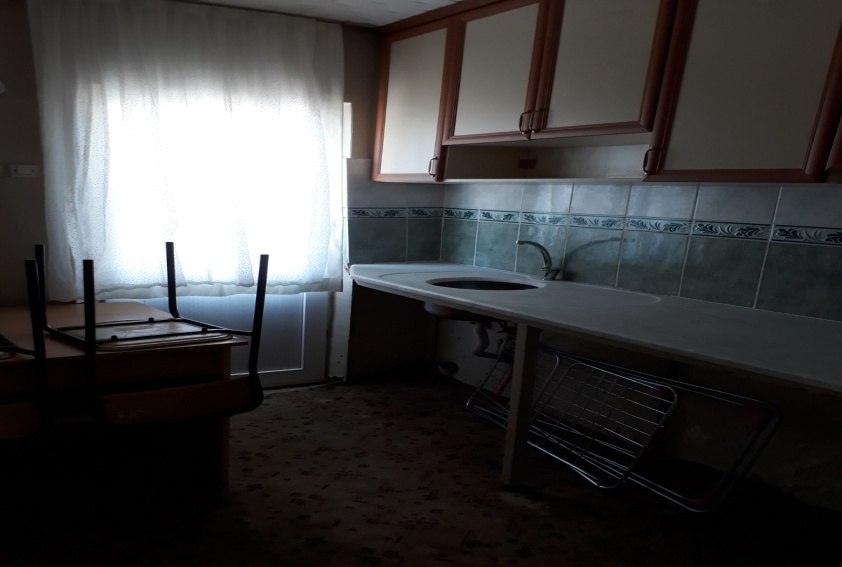 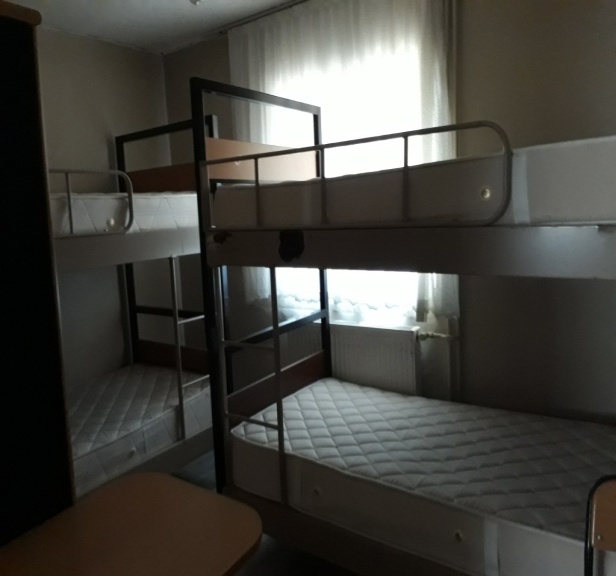 İLÇEMİZİN GENEL SORUNLARI
İlçemizde mevcut olan Traktör Galericiler Sitesi şehir merkezinde bulunmaktadır. Yetersiz alanda faaliyet gösteren galeriler kapasite artırımına yönelememektedir. Kapasite fazlalığı olması durumunda ise site ve çevresinde yer alan yollar, traktör satış alanı ve otopark olarak işgal edilerek kullanılmaktadır. İlçemizdeki mevcut galerilerde Ülkemizin geneline satışlar yapılmakta olup; Traktör galerilerinin, 2. El tarım aletlerinin, tohum satışlarının, ticarethanelerin birlikte hizmet vermesi halinde İlçemiz cazibe merkezi haline gelecektir. Ancak Traktör Galericileri Sitesindeki alan yetersizliği sebebi ile böyle bir hizmetin verilemeyeceği bilindiğinden İlçemizde Traktör Borsası oluşturulması ihtiyacı doğmuştur.  Söz konusu projede; 107 adet 500 M2’ lik ve 36 adet 1000 M2’lik traktör satış bayisi, 500 M2’ lik 7 adet tohum ve tarım aletleri satış birimi, 300 M2’ lik 13 adet ticaret birimi olması planlamıştır.

Soma İlçesinde termik santralinde bulunan sıcak suyun İlçemize getirilerek ısınma amaçlı ve seralarda kullanılması İlçemizin sosyal yaşantısı ve ekonomisine büyük katkı sağlayacaktır.

Gelenbe Mahallesinde bulunan ancak Mahalleye uzak olması nedeni ile vatandaşların gitmekte zorlandığı  Aile Sağlığı Merkezinin Mahalle içerisinde bulunan bir binaya alınması gerekmektedir. Bu konu ile ilgili olarak girişimde bulunulmuş yazışmalar devam etmektedir.

İlçe Devlet Hastanesi sağlık tesisi mevcut hali ile yetersiz olup; malzeme, ilaç, tıbbi sarf malzeme depolama alanları, göreve başlayacak olan Hekimlerimizin hasta hareketliliğine bağlı olarak kullanılan alanın tamamen yetersiz hale geleceği düşünülmektedir. Bu sebeple İlçemizde yeni bir sağlık tesisi planlanmasına ihtiyaç duyulmaktadır.
Arz  Ederim.
Murat BÜYÜKKÖSE
    Kırkağaç Kaymakamı